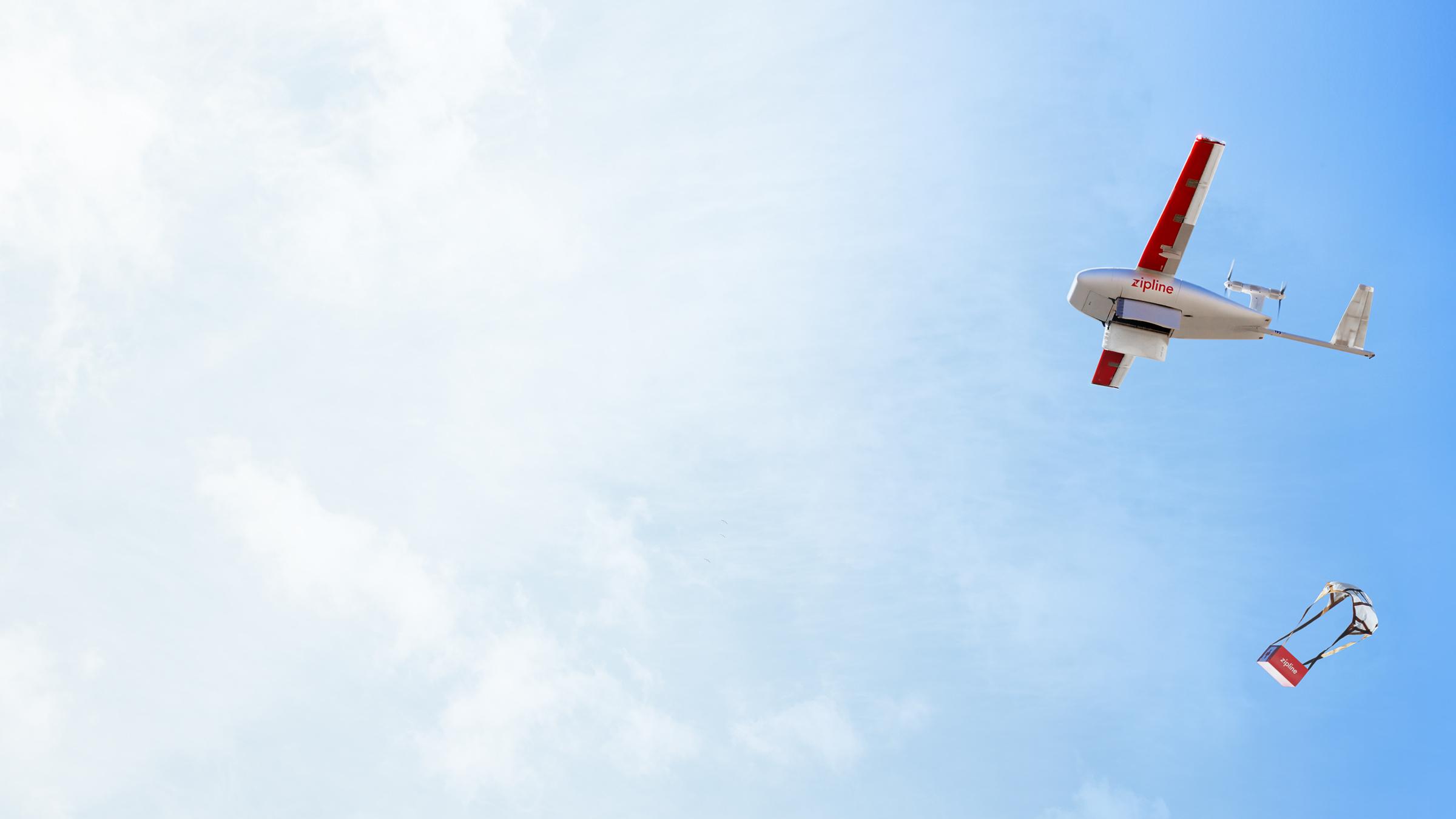 Accelerating Africa’s health systems transformation with autonomous, instant delivery
Daniel Marfo, Zipline
August 2021
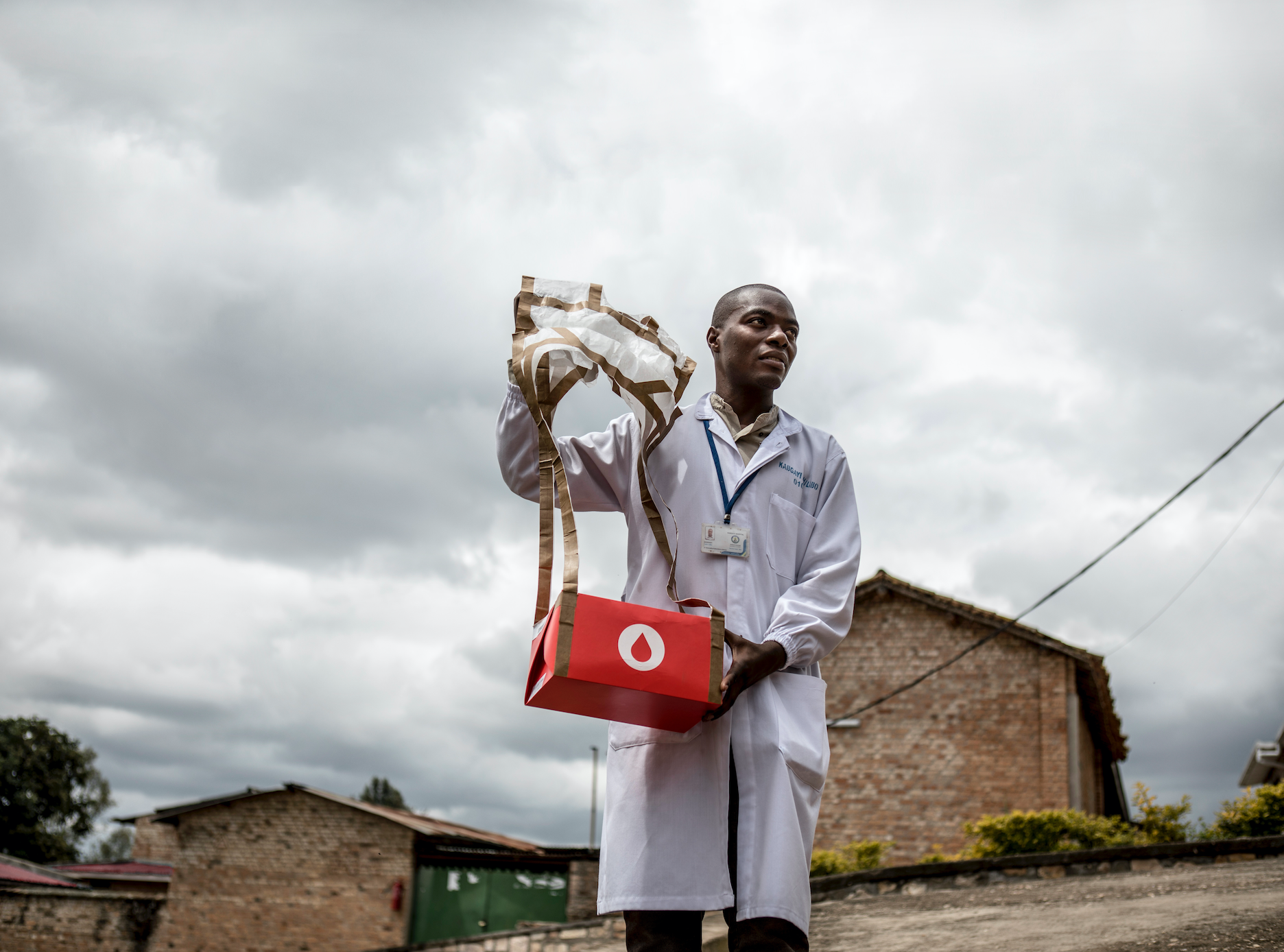 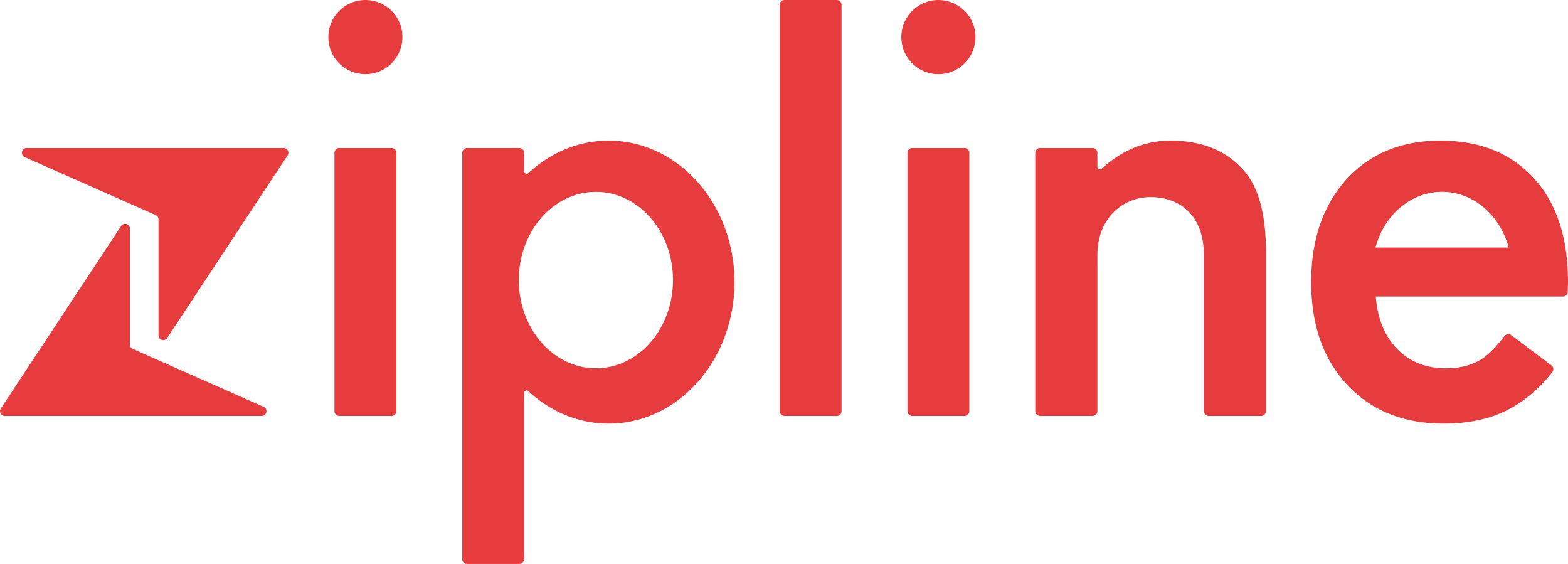 Our Mission:

To provide every human on Earth with instant access to vital medical supplies
Zipline proprietary & confidential.  © 2020 Zipline International Inc.  All rights reserved.
Zipline proprietary & confidential.  © 2020 Zipline International Inc.  All rights reserved.
[Speaker Notes: Zipline covers 3 of 4 SDG3 goals (access to affordable vaccines and meds, support for health workforce in developing countries, early warning systems)

Enabling universal access and then driving up the quality of that]
National Scale Drone Delivery in Africa since 2016
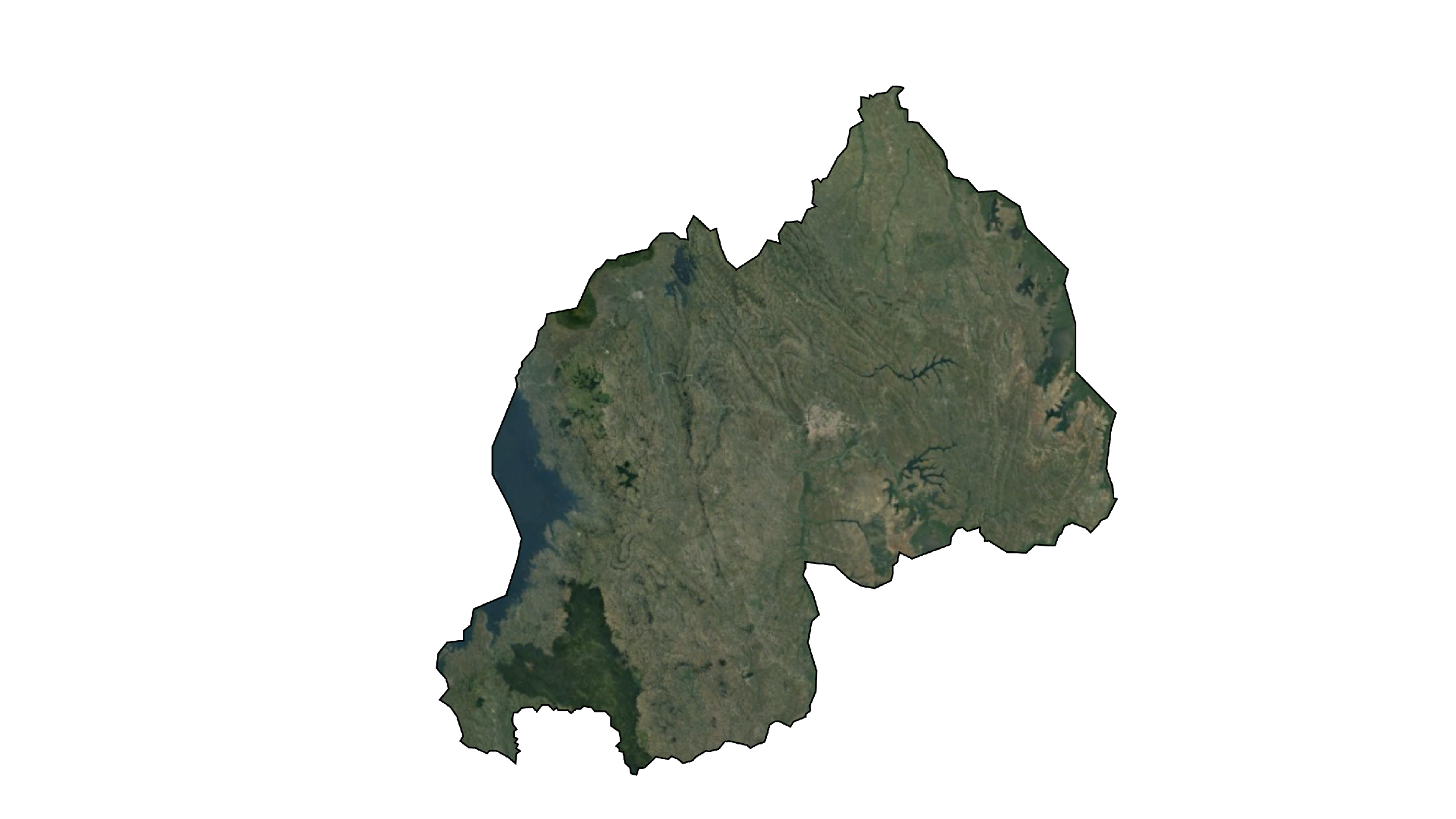 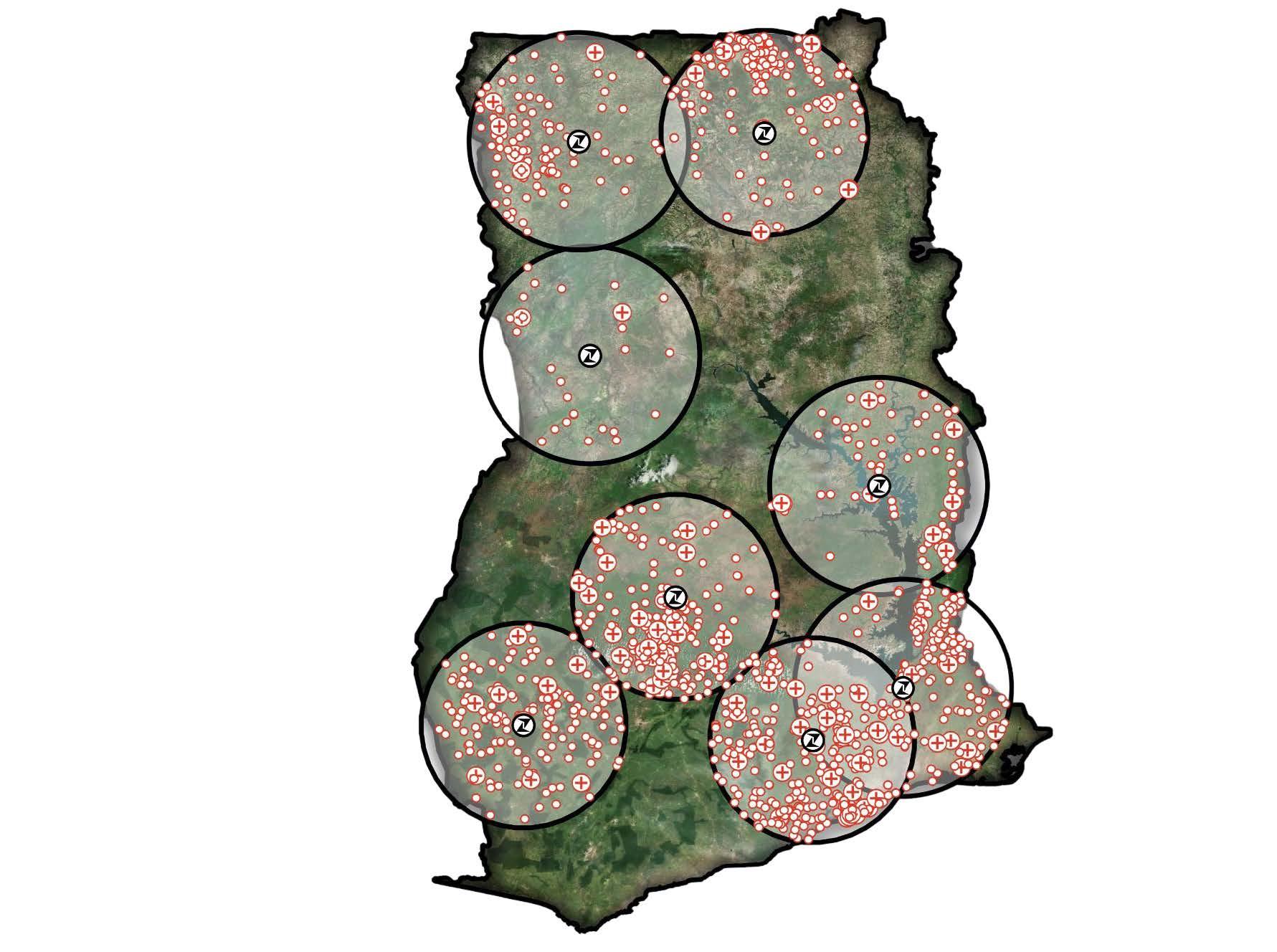 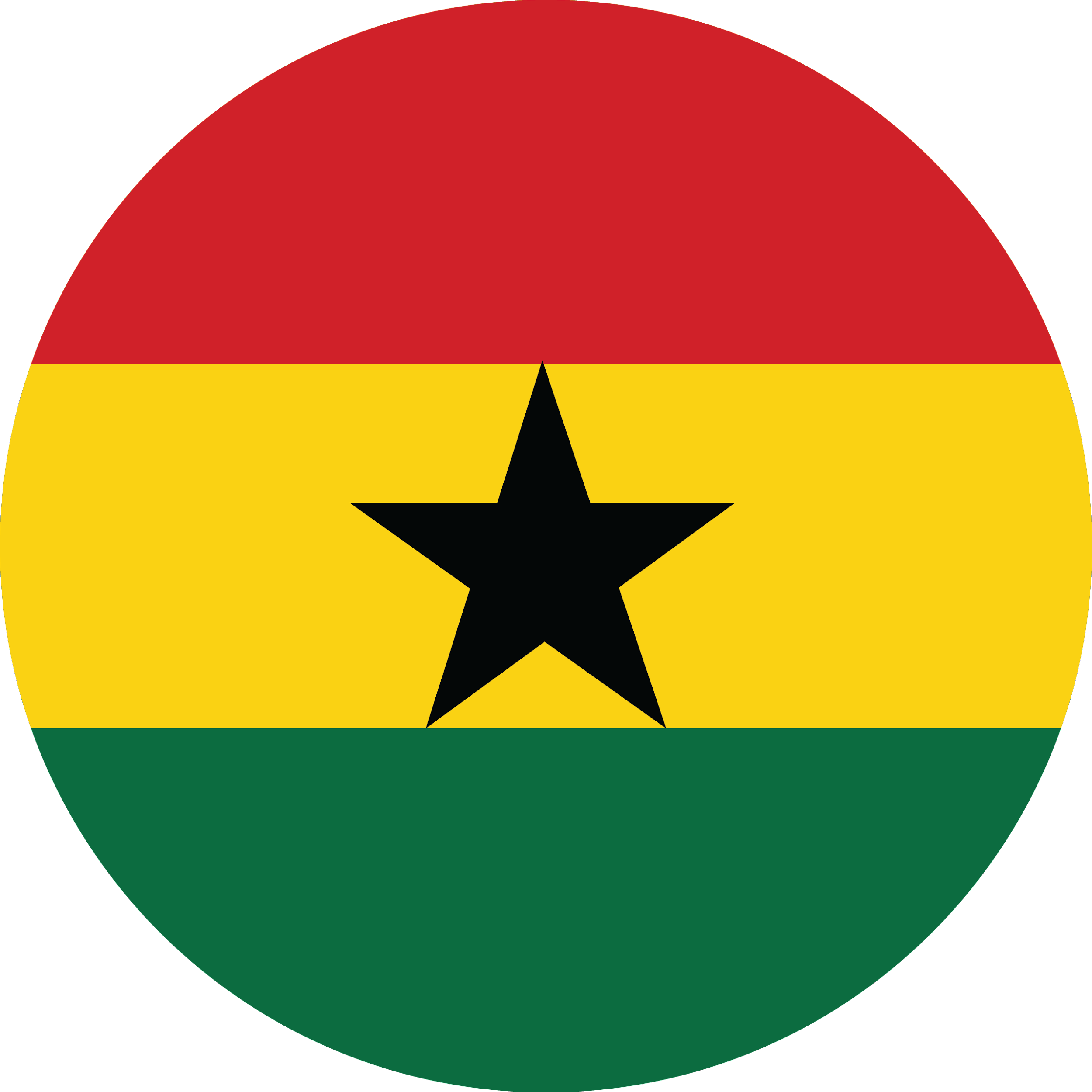 Ghana
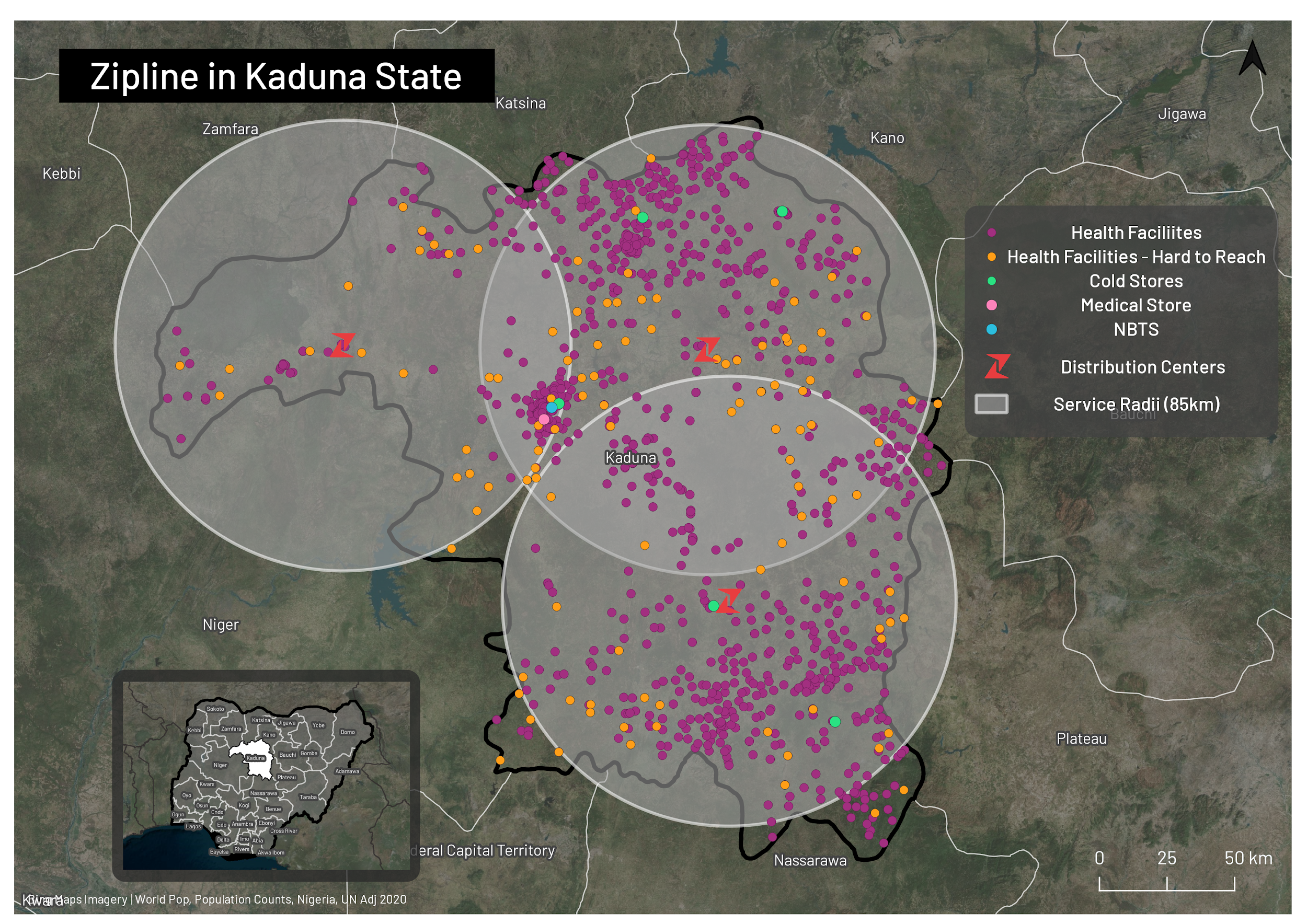 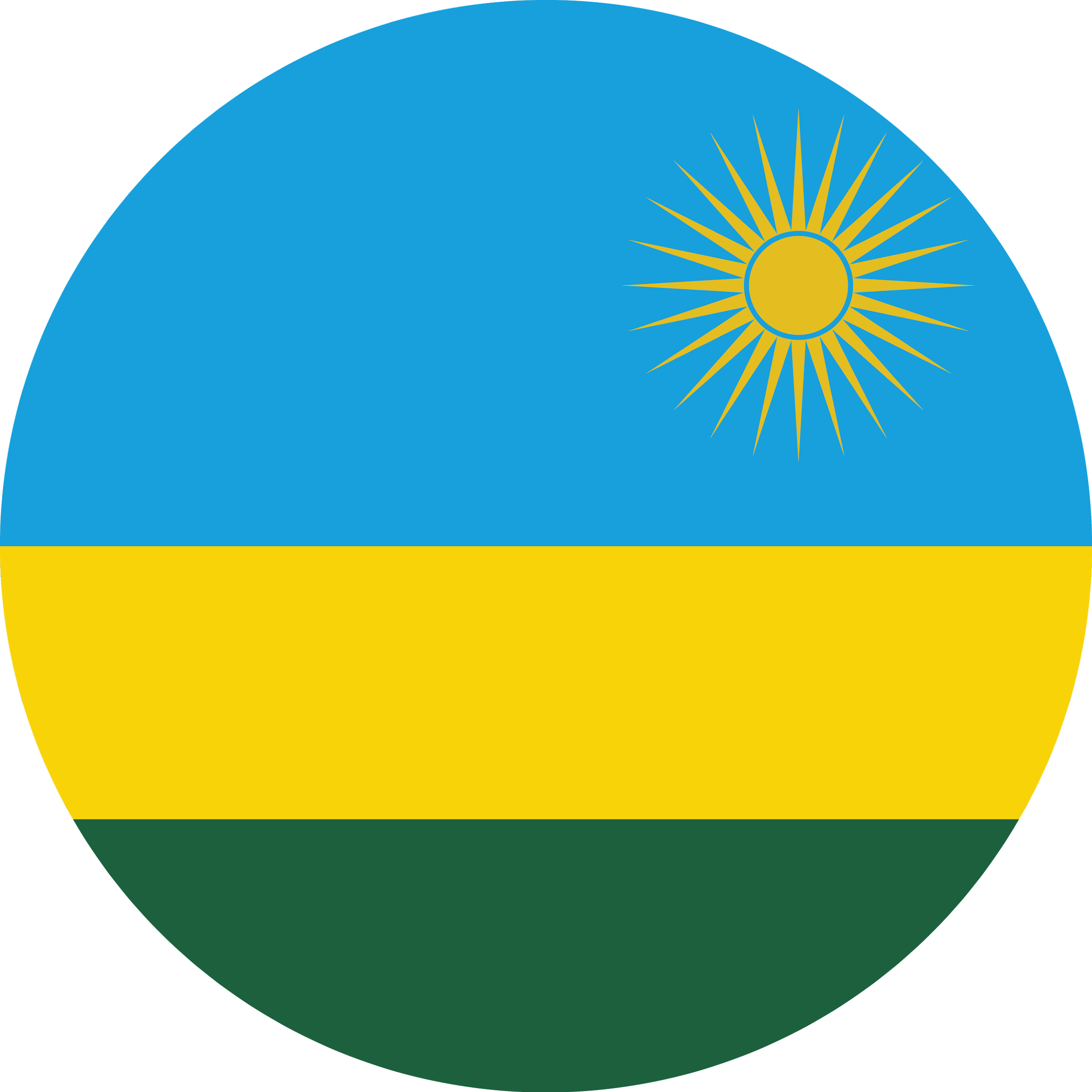 Rwanda
50 mi
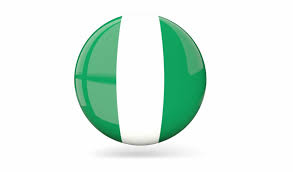 Kaduna & Cross River , Nigeria
in Q4, 2021
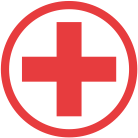 13 Zipline ISO-certified hubs 
22,500 sq km coverage per hub
~3,600 facilities served; 25 million people covered
2.7 metric tons of freight delivered daily
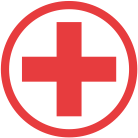 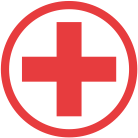 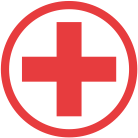 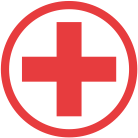 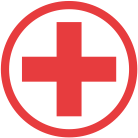 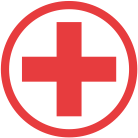 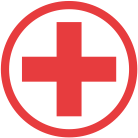 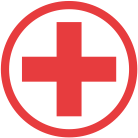 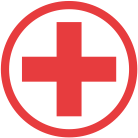 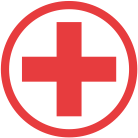 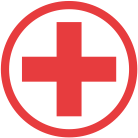 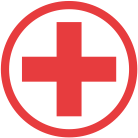 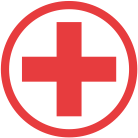 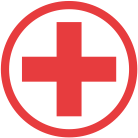 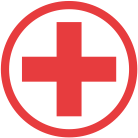 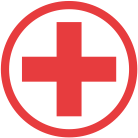 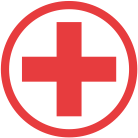 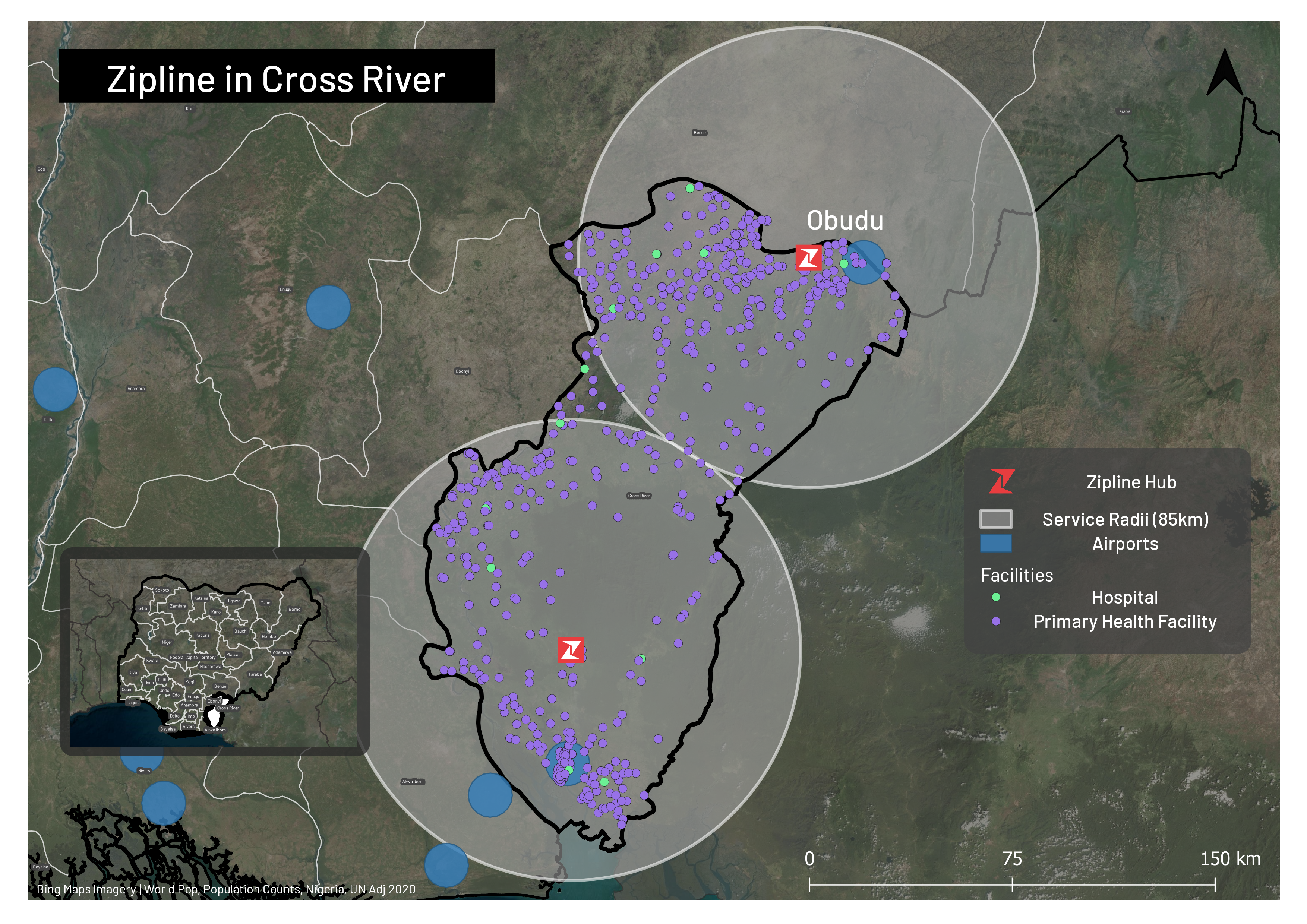 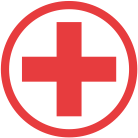 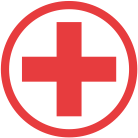 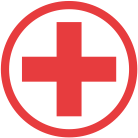 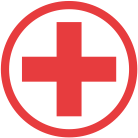 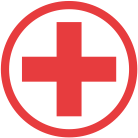 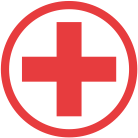 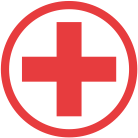 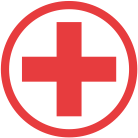 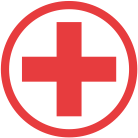 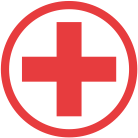 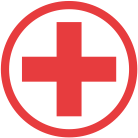 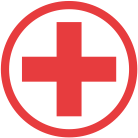 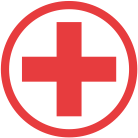 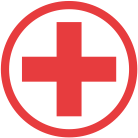 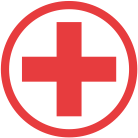 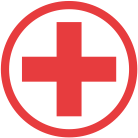 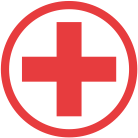 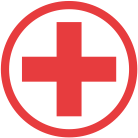 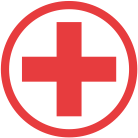 3
[Speaker Notes: Hubs are GDP-compliant, on-site cold chain
Fleet management capabilities to fly dozens of drones at a time, integrated into national airspace
Thousands of flights per day
2.7 metric tons delivered daily
Someone receives a Zipline delivery in Africa every minute

Started with blood, product mix of 160+ medical products now including  essential medicines, emergency and routine vaccines
Rwanda restructured blood supply to be centralized and operate through Zipline
Able to offer rare blood types, platelets and plasma for the first time, as well as cold chain products and anti-venom
Waste reduction from 9% to 0%
Software enabled, full integrated experience

Results to date:
Improved supply chain performance - 100% on time delivery, 100% product availability at every tier
Supply chain improvement - waste reduction, fewer referrals
Health impact - less delayed or avoided care, fewer severe cases, lower cost to the health system]
ZIPLINE IS AN END-TO-END SUPPLY CHAIN SOLUTION
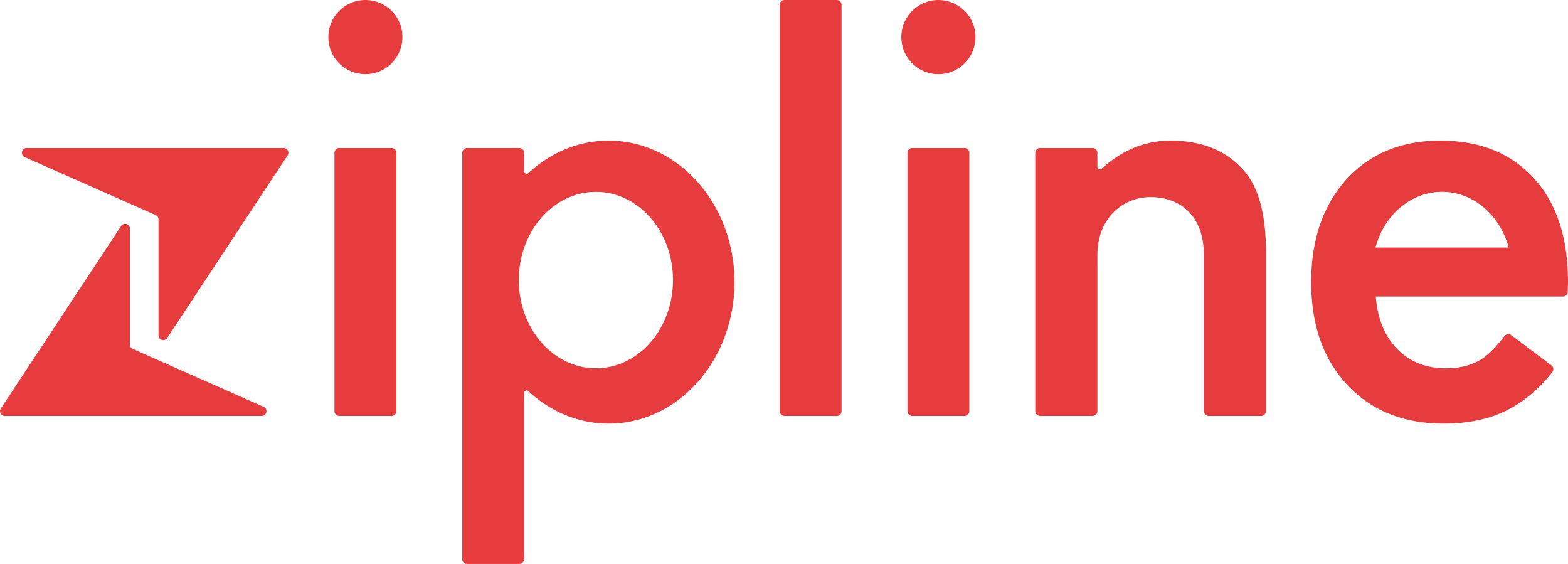 WAREHOUSING & FULFILLMENT
DATA & PERFORMANCE MANAGEMENT
ON-DEMAND DELIVERY
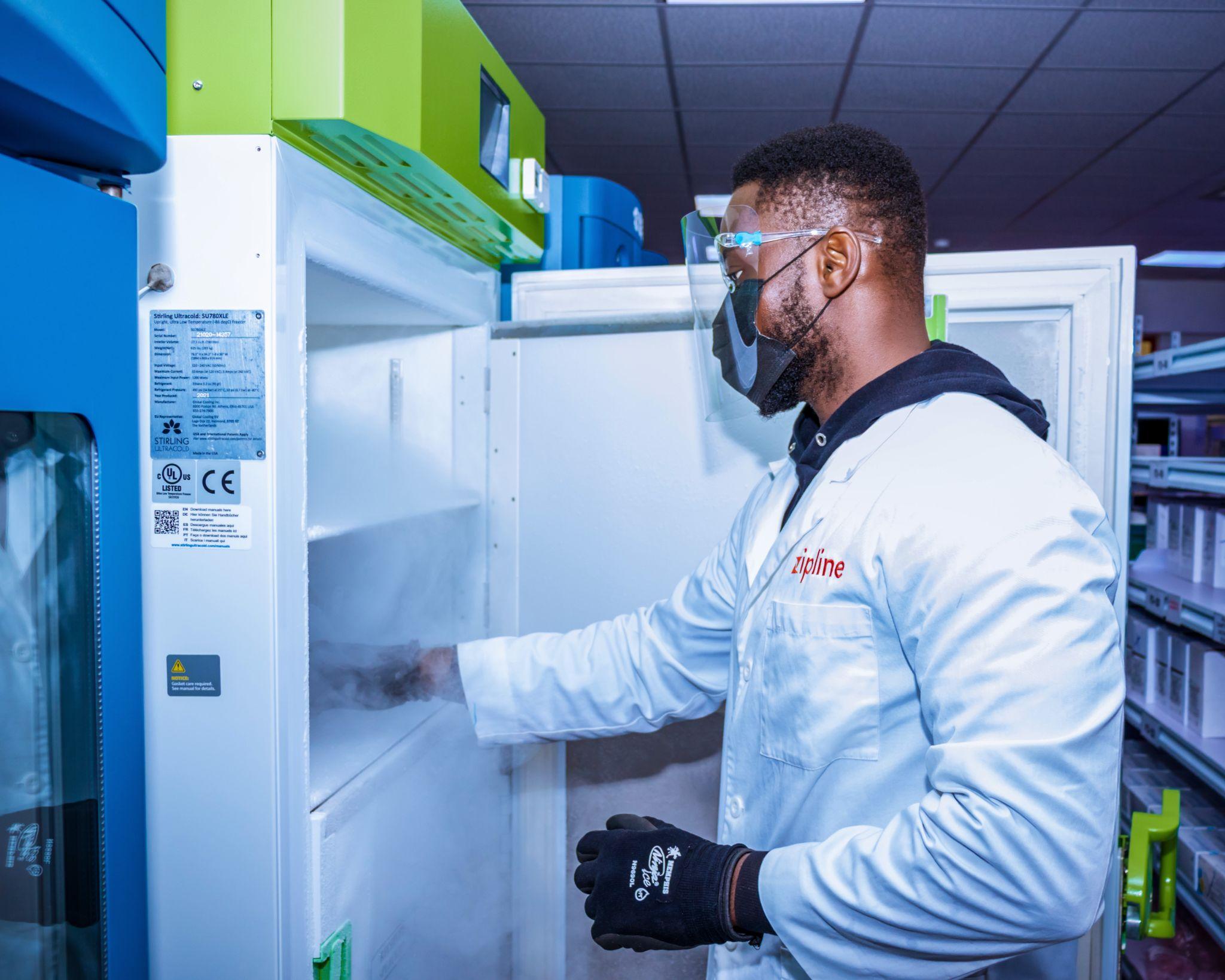 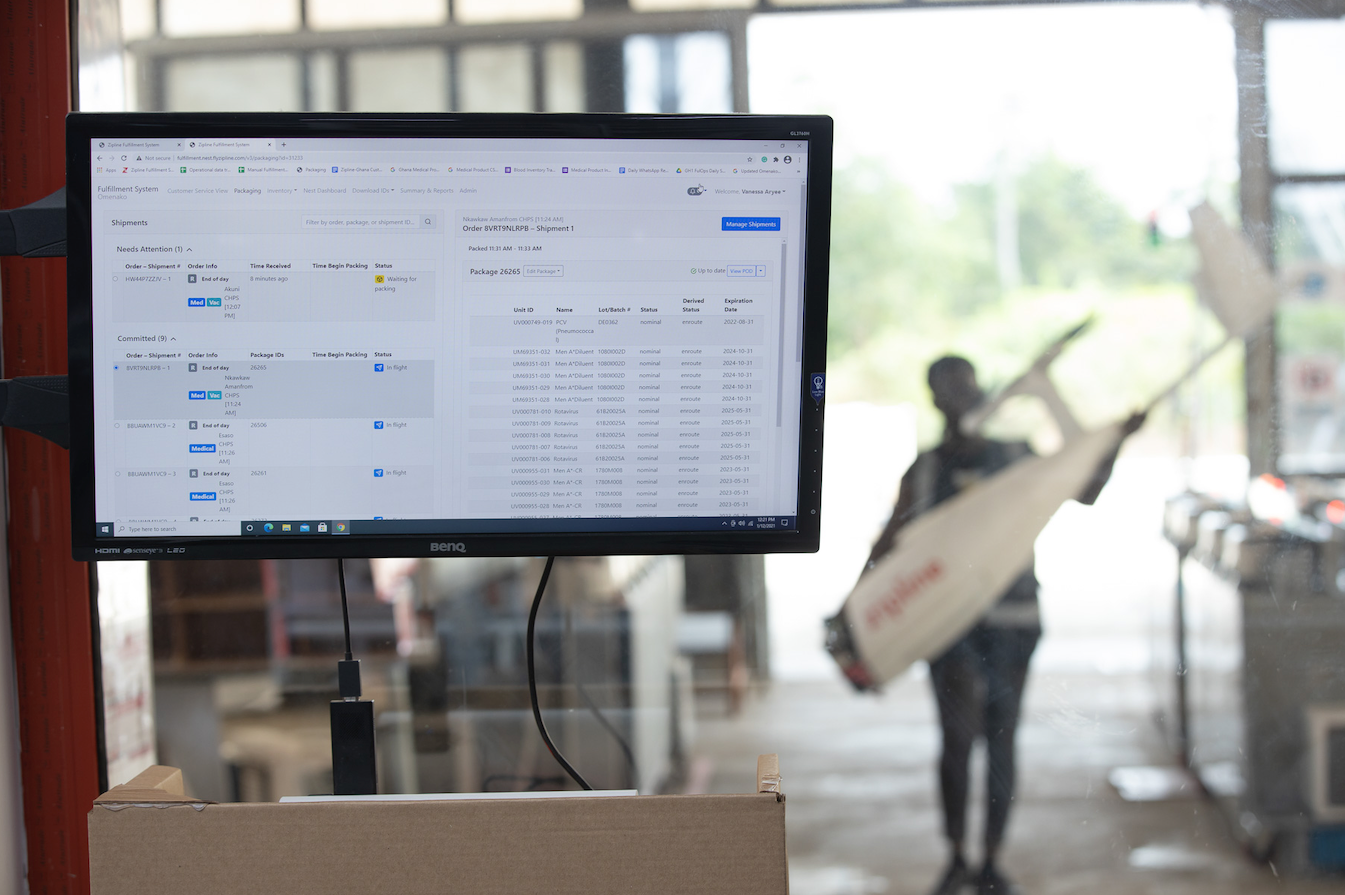 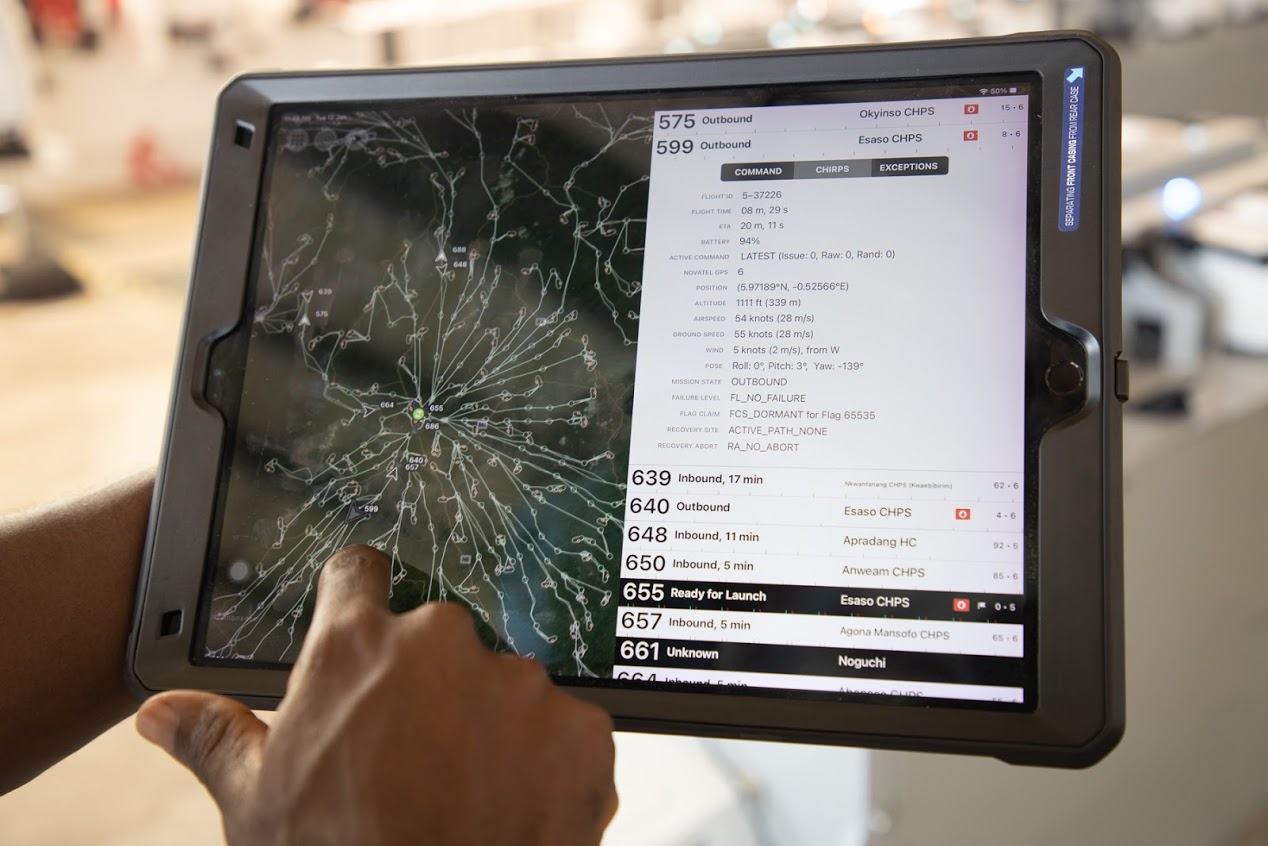 Inventory management at GDP-compliant hubs
Best in class SOPs
100% accessible inventory
24/7 delivery operations
100% guaranteed cold chain and product quality
Early warning system
Transparency, planning, preparedness, & quality control
Zipline proprietary & confidential.  © 2021 Zipline International Inc.  All rights reserved.
[Speaker Notes: Embedded capability in national supply chain
Commodities they want us to be the sole distributor of
Commodities that they want us to guarantee availability of 
Any commodities that should be available at any facilities that we’re the sole supplier for
Managing the data system to capture demand across the health system
Ongoing technical assistance to help health system administrators manage supply chain performance and understand population health
The longer we operate, the more predictive this becomes]
DELIVERY IN <1 HOUR TO ANY FACILITY WITHIN 20,000KM2 SERVICE AREA
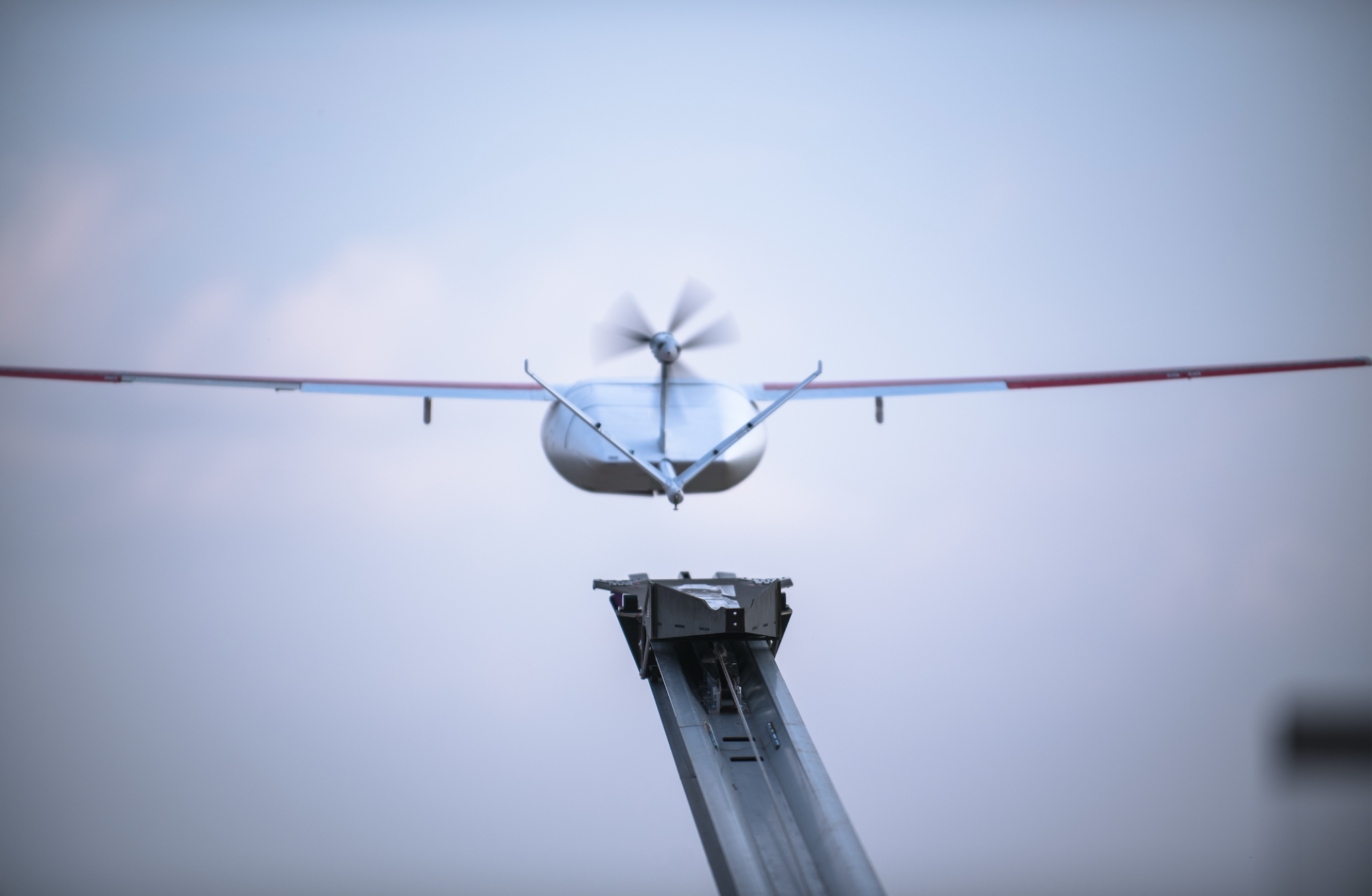 80 km service radius (one-way)  increasing to 100km
110 km/h cruising speed
1.8 kg payload increasing to 3 kg
Dozens of simultaneous flights
100s of flights/day to unlimited sites
Reliable in all weather conditions
Zipline proprietary & confidential.  © 2021 Zipline International Inc.  All rights reserved.
How Does A Health Facility Use Zipline Aerial Logistics?
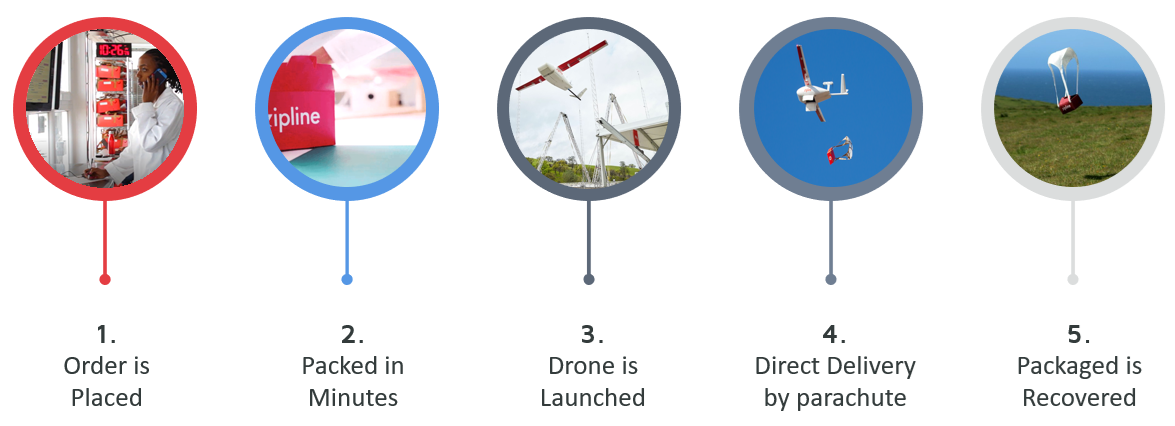 Order is Placed
Packed in Minutes
Drone is Launched
Direct Delivery by Parachute
Package is Recovered
6
[Speaker Notes: Health practitioners place an order for an essential medical product via phone / SMS / Whatsapp / web form

Zipline pharmacist receives the order and prepares the product for immediate delivery

The product gets placed on an aircraft in as little as 3 minutes

The health facility receives the product in less than one hour]
Driving Continuous Improvement Across the Health System
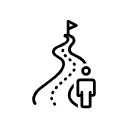 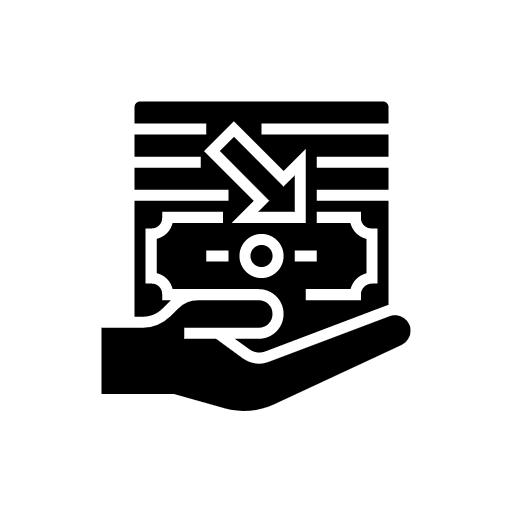 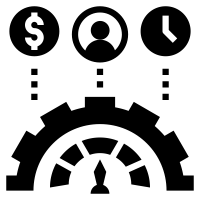 Reduction in overall supply chain expenses
Up to 95% wastage reduction due to reduction in expiries and optimization of safety stock
Service all Hard To Reach facilities with ease
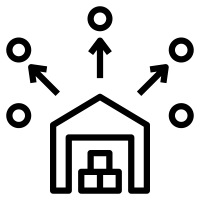 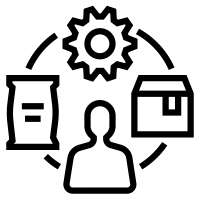 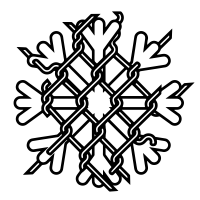 Reliable cold chain infrastructure- ready to use, delivered within an hour without the need for CCE at the health facility
Add new scalable cGDP warehouses (Current Good Distribution Practices)
Empower your supply chain planning by improving forecasting and creating more flexible tolerances
SCALING EXPONENTIALLY IN SERVICE OF EQUITABLE HEALTH ACCESS
175,000 
July 2021
Zipline by the numbers
125,000 
April 2021
Healthcare 
facilities served
2,500
100,000 
February 2021
Commercial deliveries
175,000
50,000 
September 2020
Vaccine doses delivered
3.1+ M
10,000 
March 2019
Number of deliveries
Medical products 
in inventory
220+
2017
2018
2019
2020
2021
2022
Zipline proprietary & confidential.  © 2021 Zipline International Inc.  All rights reserved.
[Speaker Notes: T up conversation around how customers are utilizing the system, scale of system and impact]
Beyond healthcare, an on-demand multi-purpose aerial logistics system
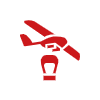 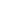 Live Data
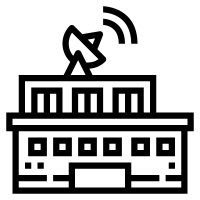 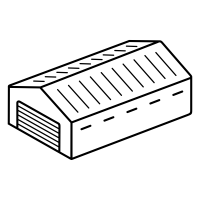 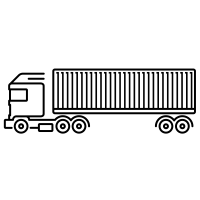 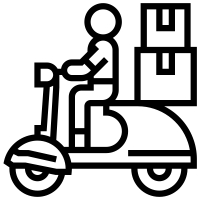 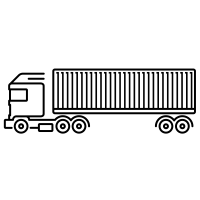 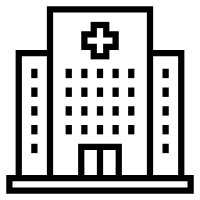 State
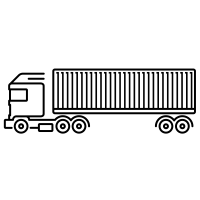 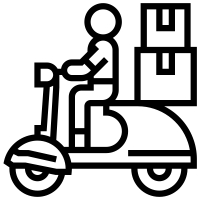 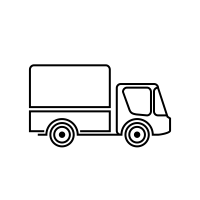 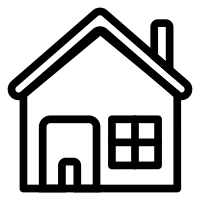 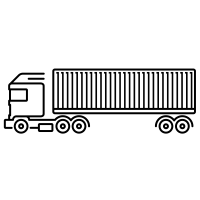 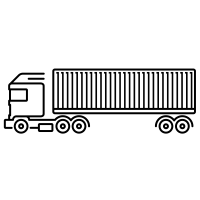 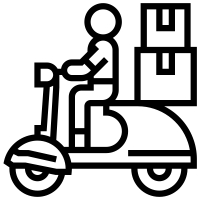 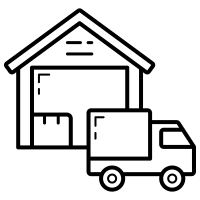 3PL
Ward
LGA
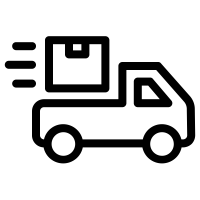 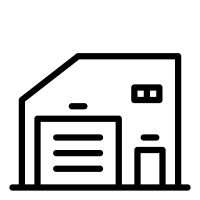 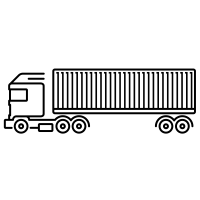 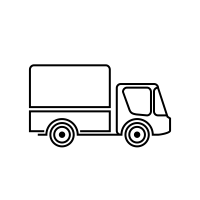 Zipline complements your existing supply chain by enabling you to streamline your entire supply chains across numerous industries, from national distribution down to the last mile. 
Integrating aerial logistics into your routine ground transport allows for maximum coverage in all areas.
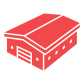 9
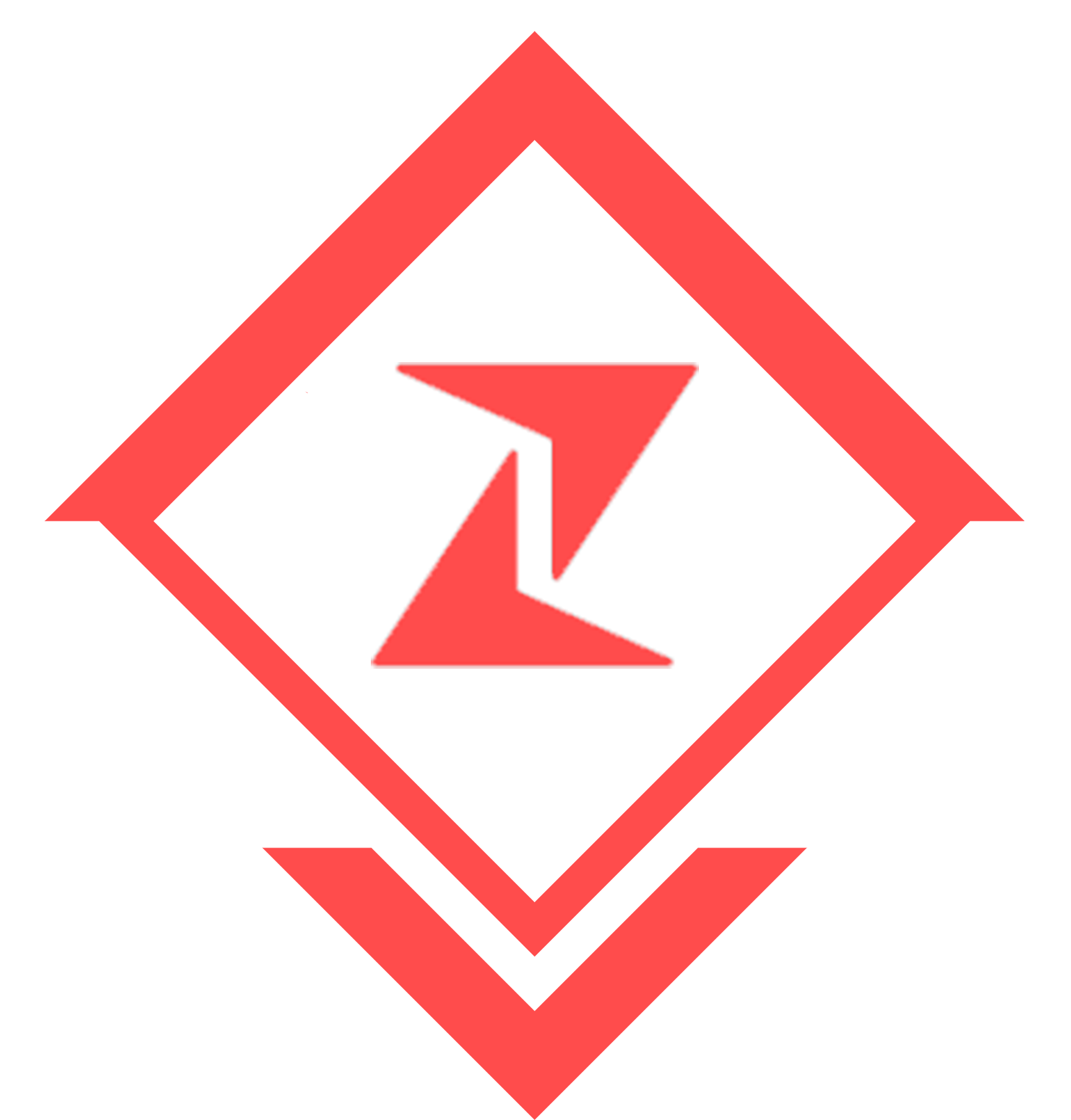 Zipline proprietary & confidential.  © 2021  Zipline International Inc.  All rights reserved.
[Speaker Notes: Zipline can complement your supply chain or implement the entire the supply chain from end-to-end

Modern health systems based on a model that’s over 100 years old
Reliance on ground transportation
Primary care facilities don’t stock many items
On-site storage requires investment - lots of fridges
Unreliable infrastructure and inflexible supply chains lead to waste - power outages
Imperative to solve access challenges more vital than ever]
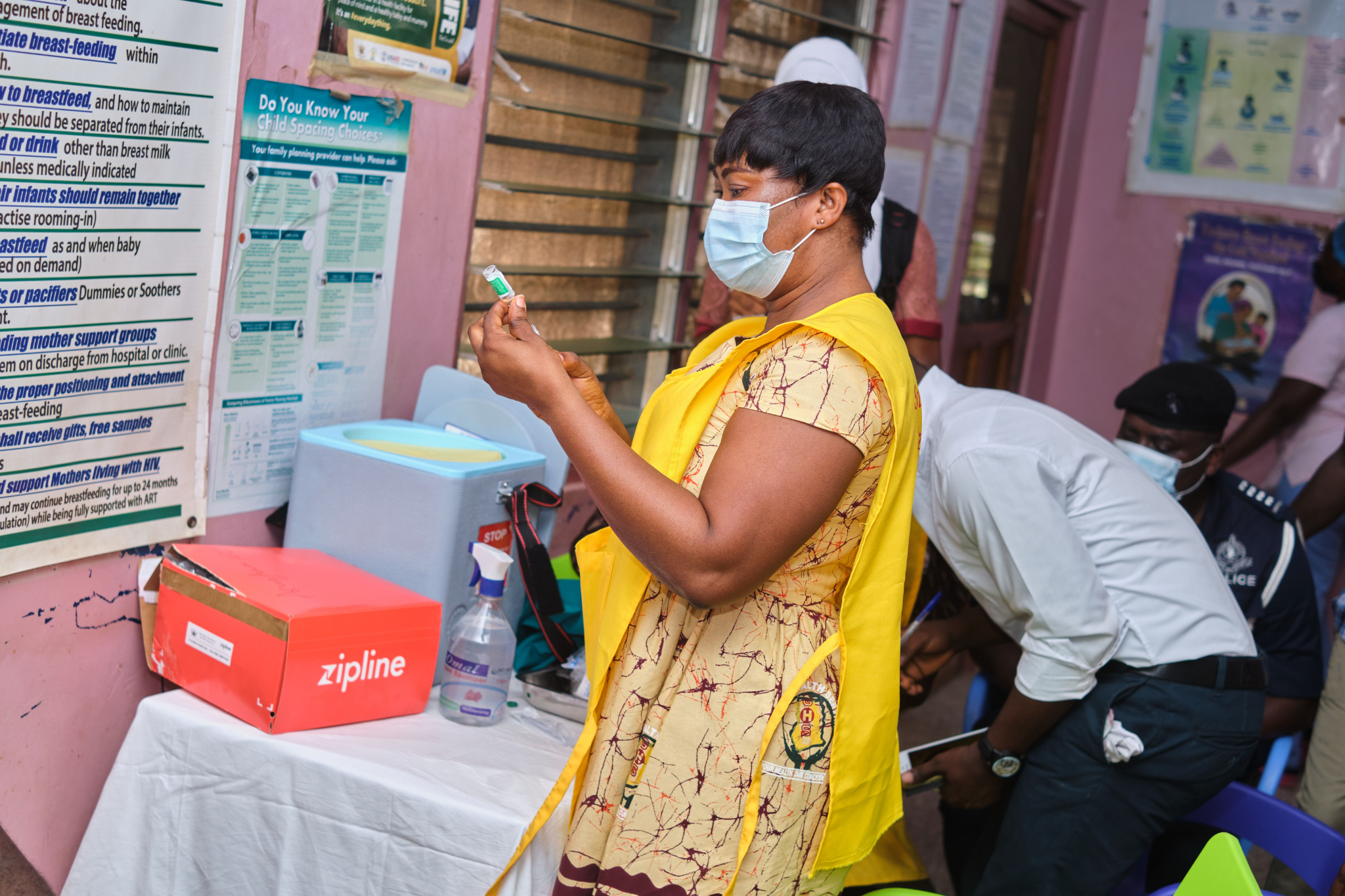 POWERING GHANA’S COVID-19 RESPONSE
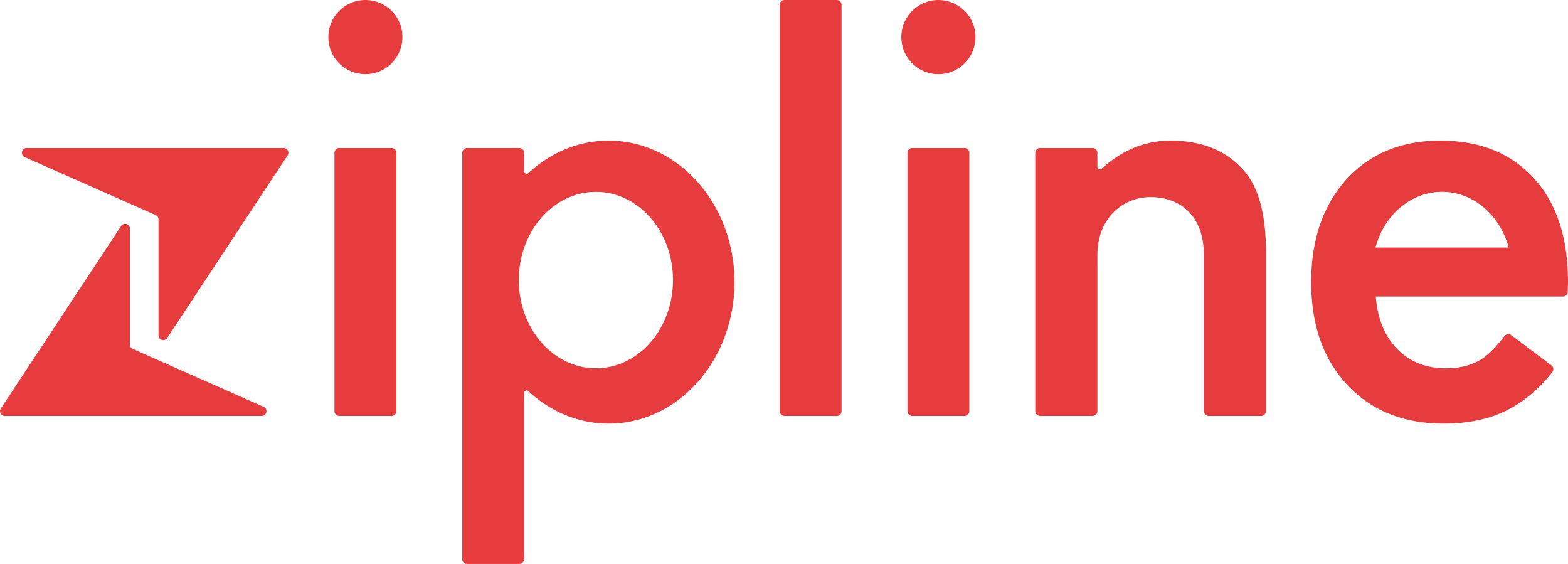 Ghana by the Numbers
2,000
Healthcare facilities
3 million
Vaccine doses distributed
9 : 1
Resupply : Emergency
The Ministry of Health leveraged Zipline to respond quickly and efficiently to COVID-19:
10x demand surge in program vaccines
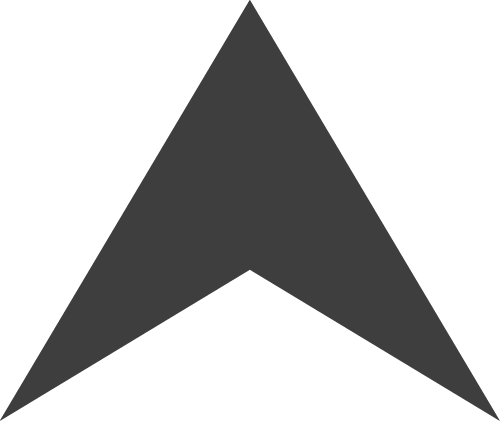 COVID-19 sample transport into Accra & Kumasi
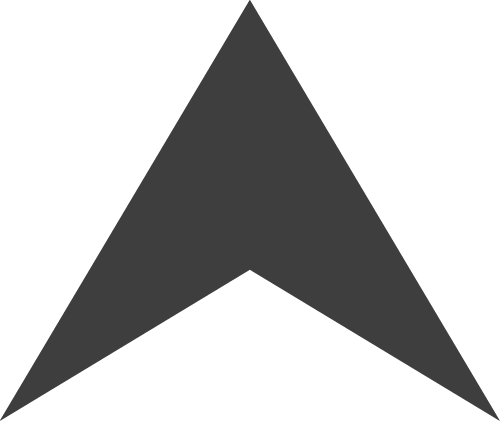 National-scale PPE delivery
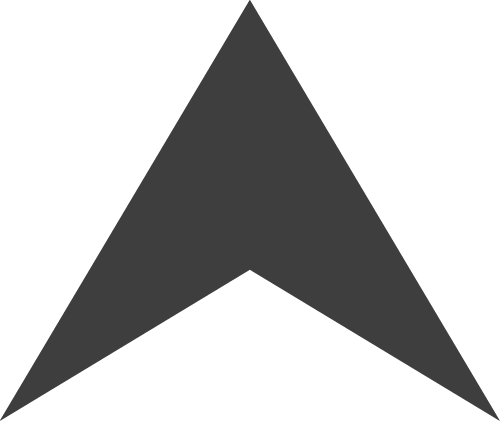 Equitable COVAX vaccine delivery at scale
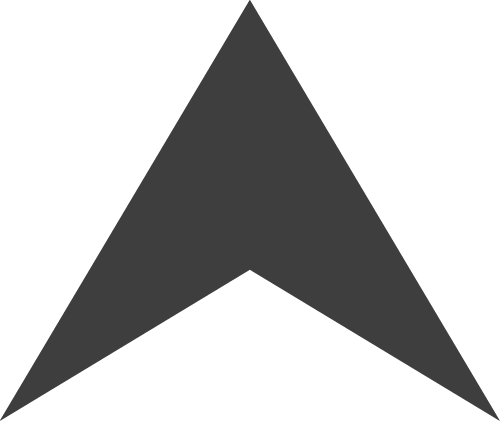 Zipline proprietary & confidential.  © 2020 Zipline International Inc.  All rights reserved.
[Speaker Notes: Ghana as a case study of what’s possible when instant, autonomous delivery is fully integrated with health facilities - system is responsive and resilient
Zipline supported Covid-19 test sample transport during the lockdown period in 2020 - allowed government to react quickly, keep health workers safe, and real-time data created visibility into new clusters that were forming
Zipline also enabled the continuity of routine vaccines during the Covid-19 lockdown - our data shows that when Covid-19 hampered health workers’ movements in 2020, Zipline’s monthly vaccine deliveries rose by >400% from January to December
Then, during the election, Zipline helped deliver PPE so that citizens could safely vote
Covax Facility's historic first shipment of vaccines went to Accra because Ghana scored #1 in vaccine readiness out of all 92 AMC countries - in no small part because Zipline has supported strengthening of the national health system
Zipline delivers the exact number of doses a facility will administer in a given timeframe, reducing waste and saving money
Zipline will enable Ghana to vaccinate 20% of its ex-urban population (2.43 million people) in only six months, without having to buy additional cold chain equipment, taxing its existing supply chain, or incurring new distribution costs]
COVID-19 VACCINE DISTRIBUTION IN GHANA
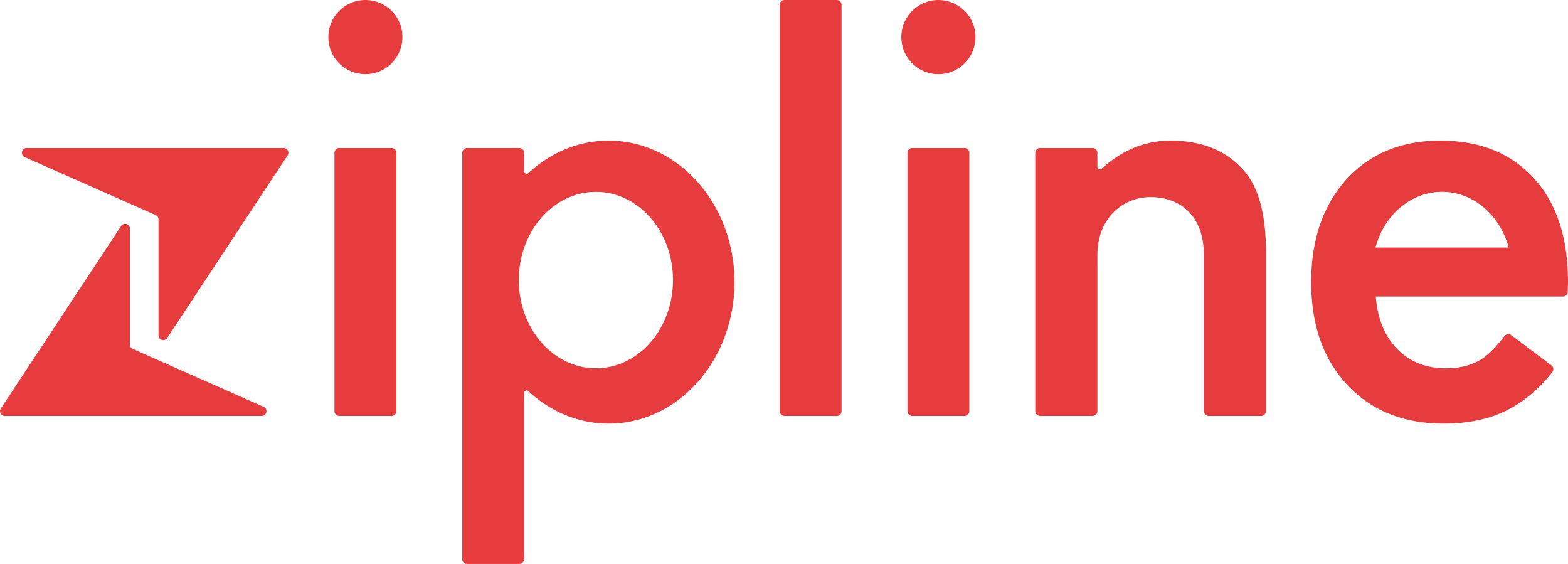 Optimize health system utilization
Maximize adherence 
Minimize wastage
Reduce cost and risk
Minimize supply chain disruption
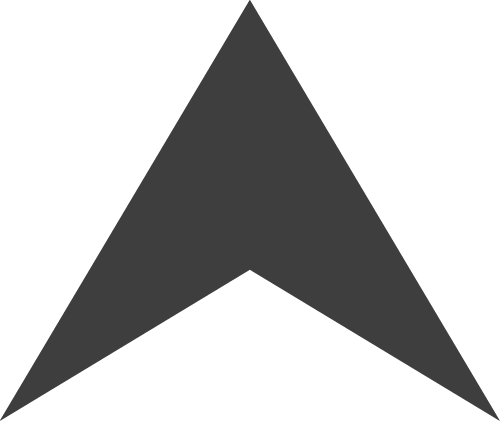 Aerial distribution is critical given the likelihood of emergence and the need to deploy vaccines quickly. With a good coverage of new regions, Zipline would feature heavily in next phases of distribution.
60%
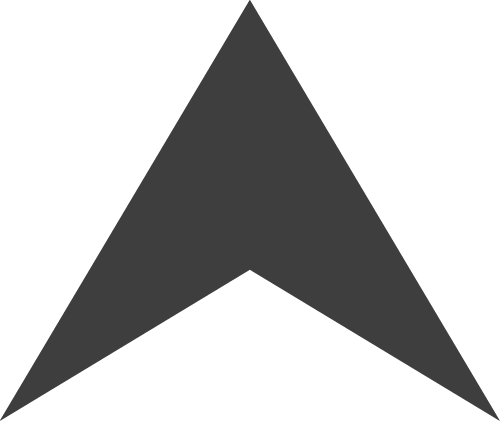 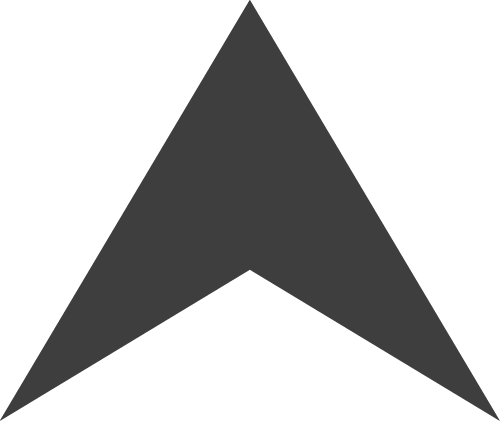 40%
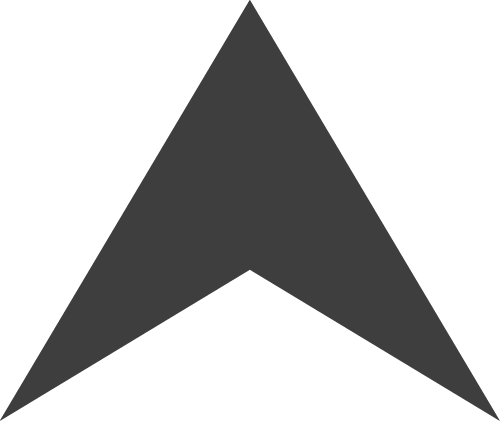 Ghana centralizes COVID-19 vaccines at the cold room facilities at the National Expanded Program on Immunization.
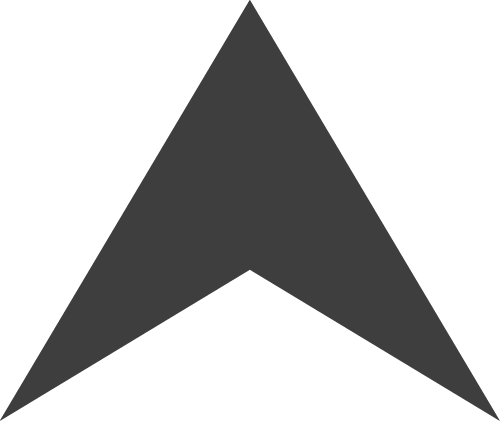 Zipline proprietary & confidential.  © 2020 Zipline International Inc.  All rights reserved.
[Speaker Notes: Softbox-validate cold chain boxes for 2-8, -20, -70]
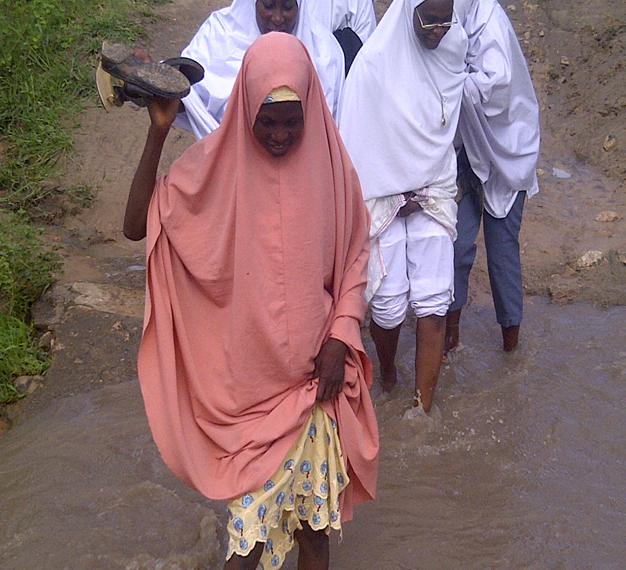 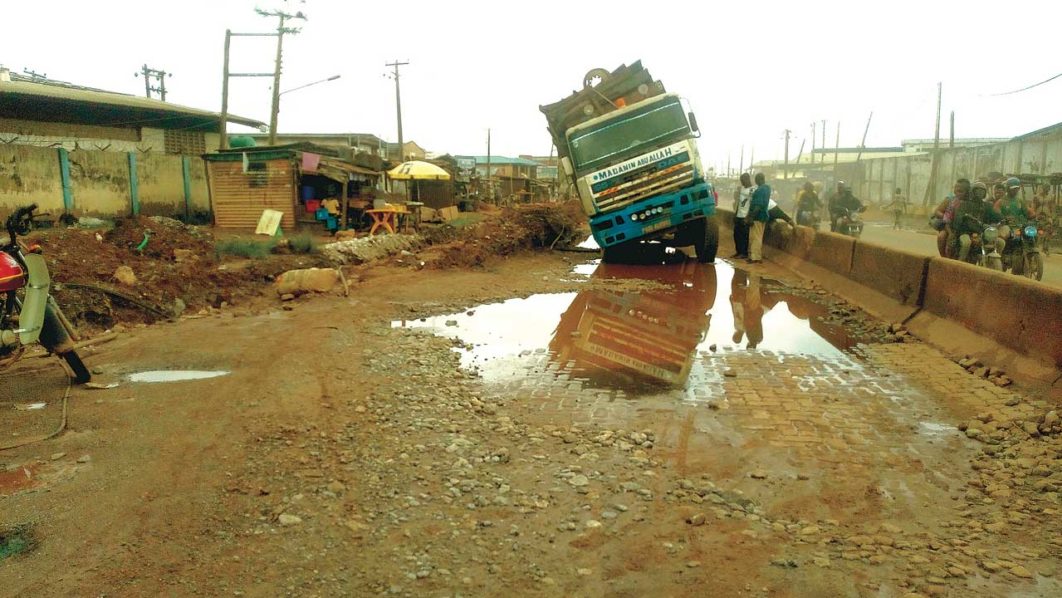 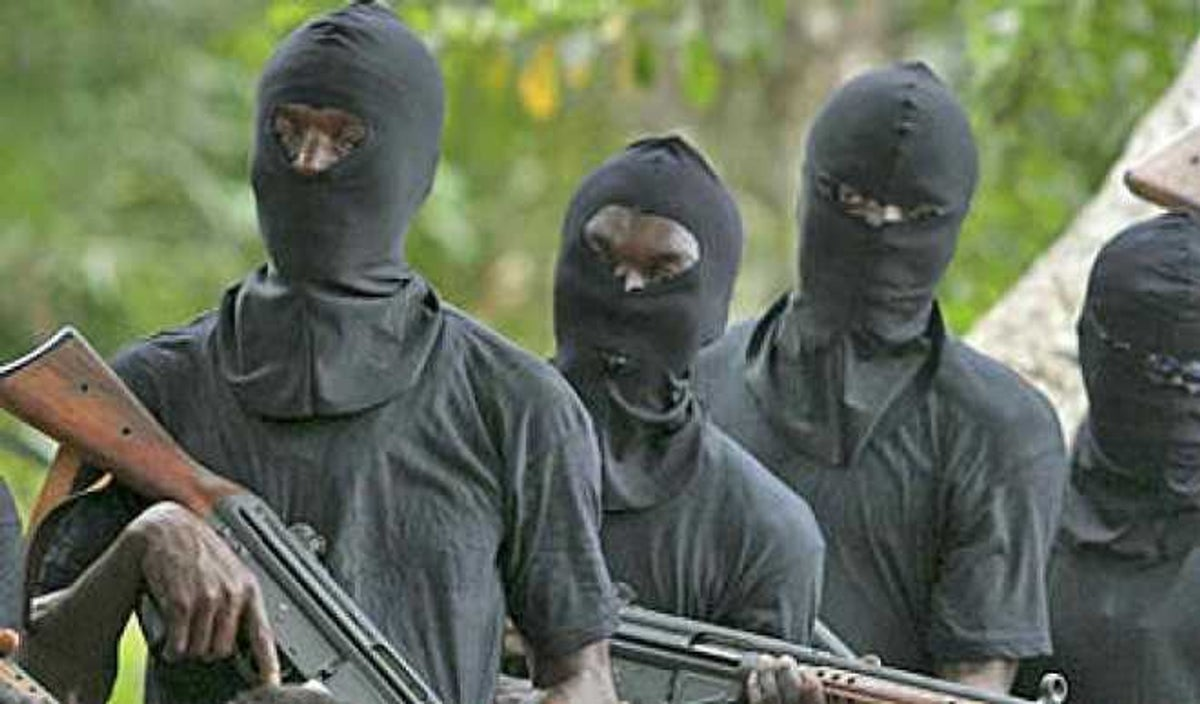 Why is Zipline relevant in Nigeria
Zipline proprietary & confidential.  © 2020 Zipline International Inc.  All rights reserved.
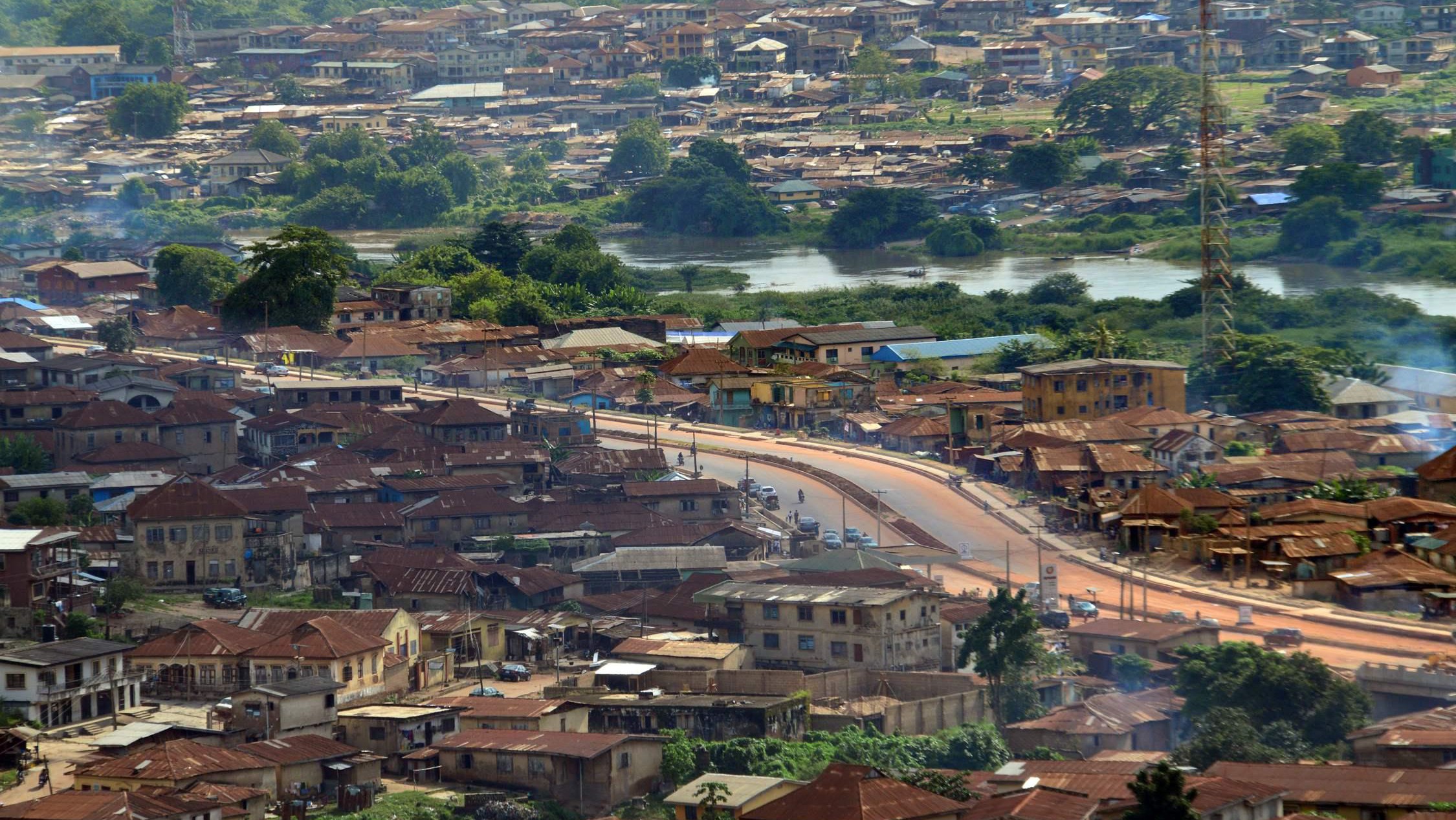 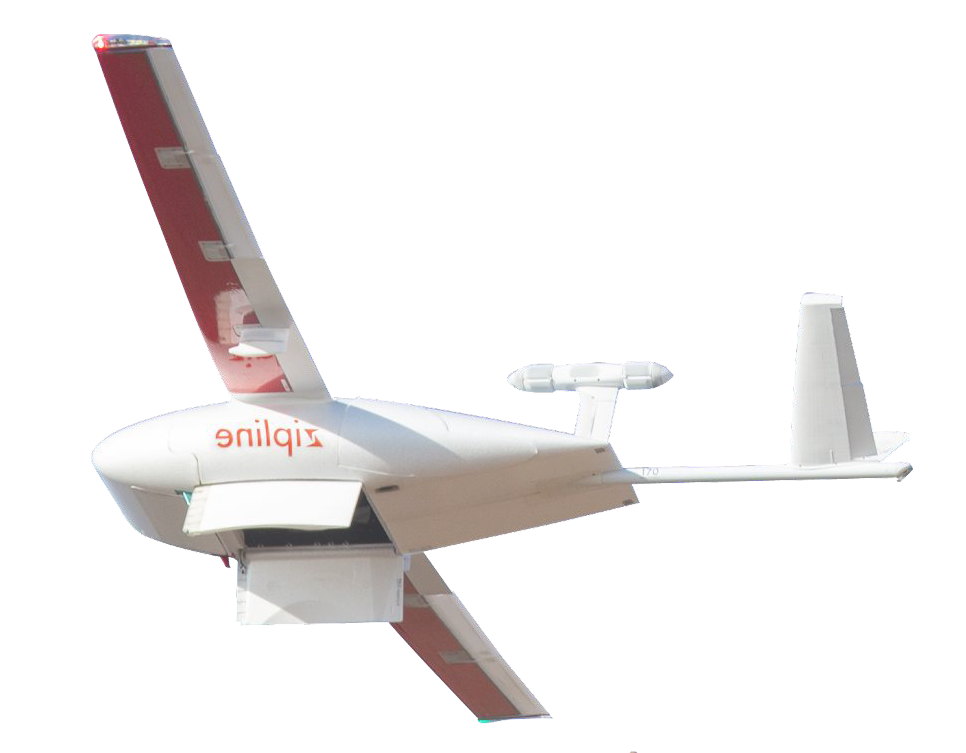 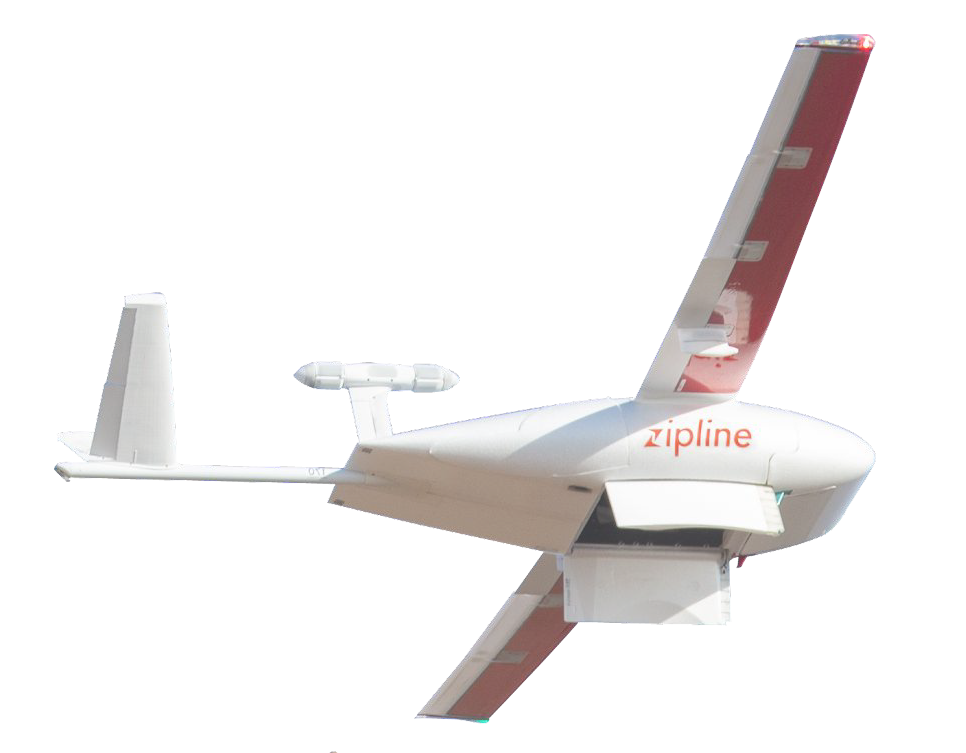 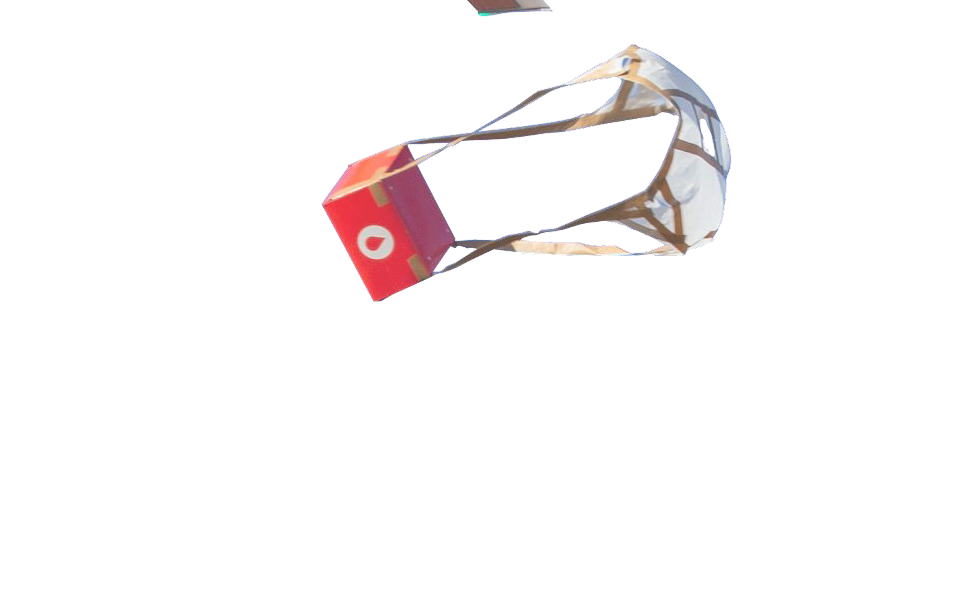 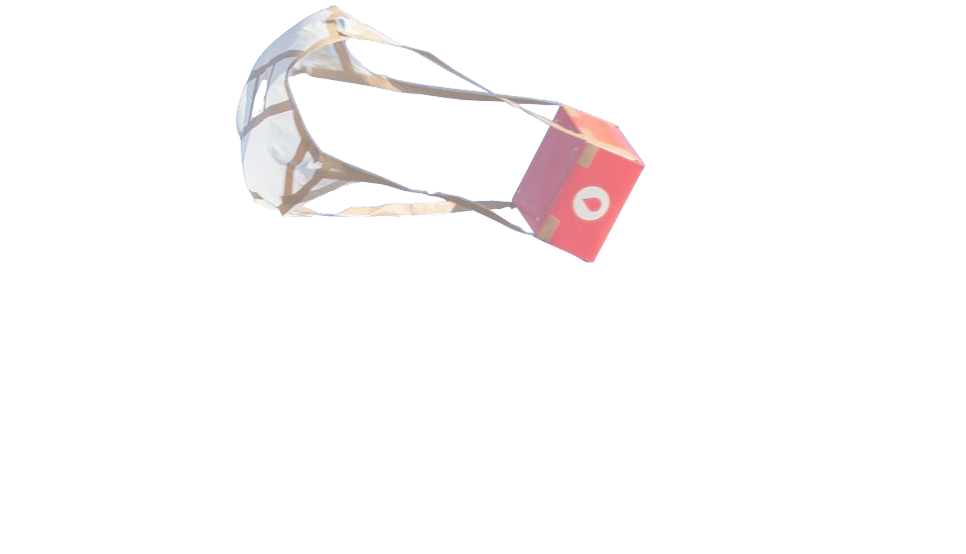 What does Zipline in Nigeria look like
Zipline proprietary & conﬁdential. © 2021 Zipline International Inc. All rights reserved.
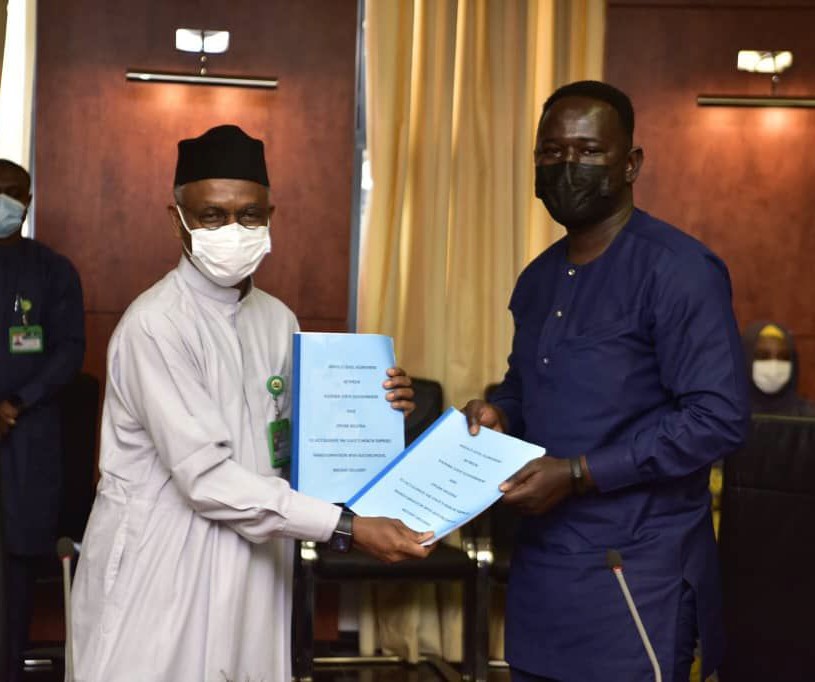 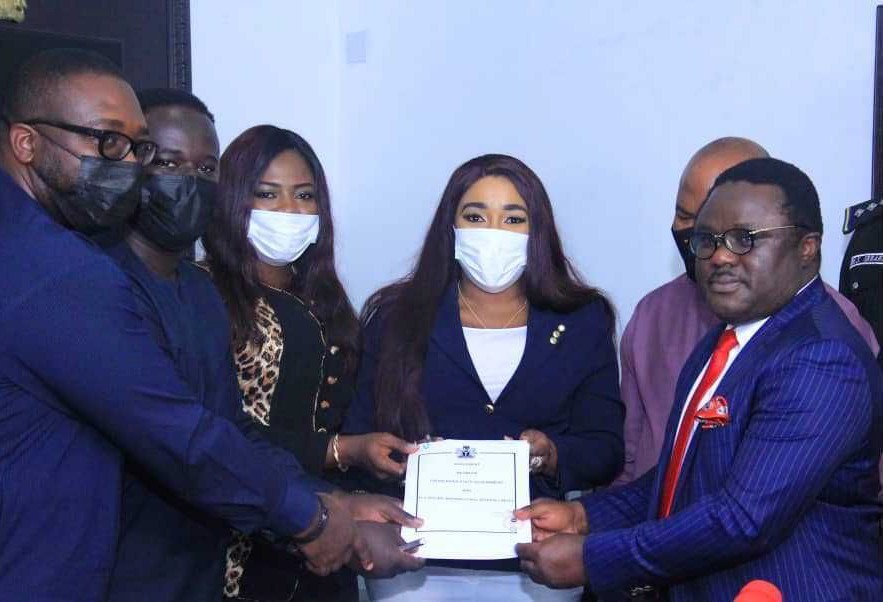 Every medical product is under 60 minutes away for 1100+ health facilities
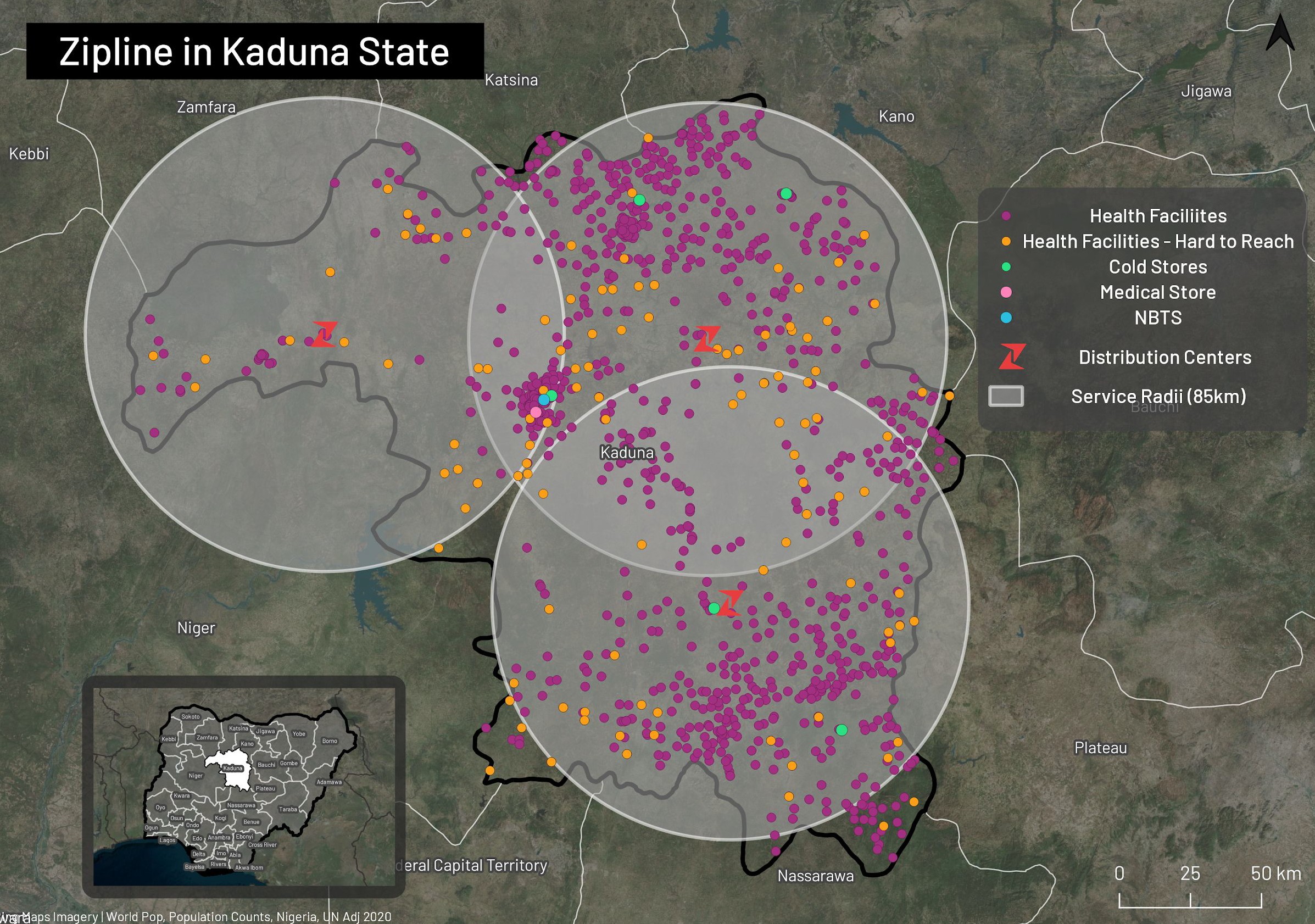 Pambegua
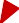 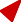 Raﬁngyeda
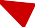 Kachia
18
Zipline proprietary & conﬁdential. © 2020 Zipline International Inc. All rights reserved.
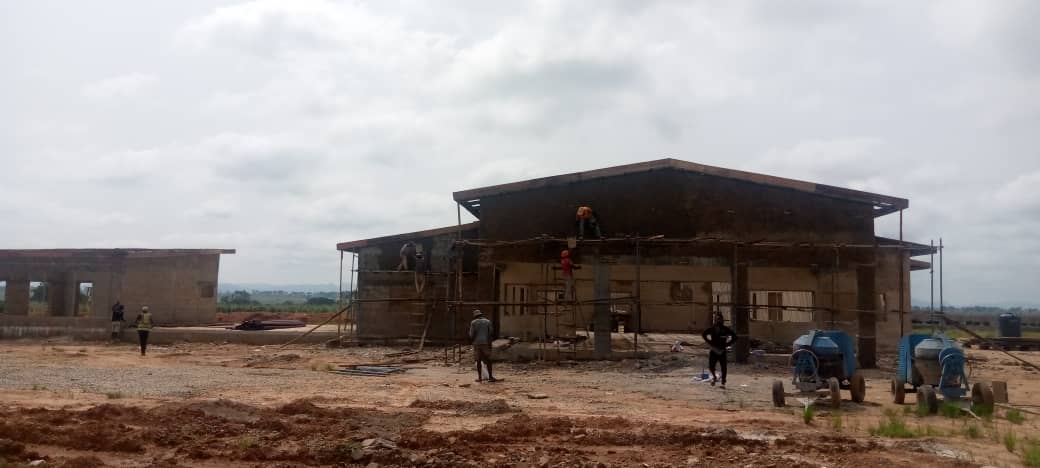 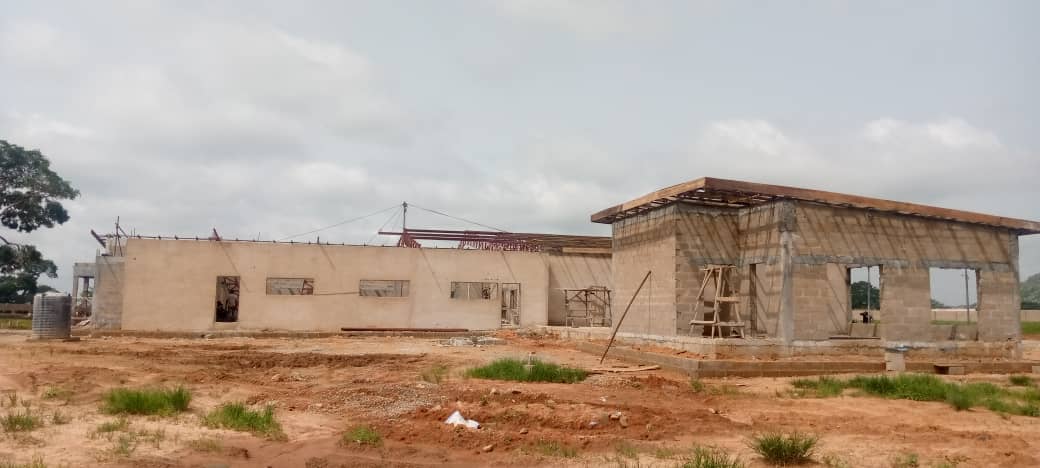 Example of Cross River Distribution
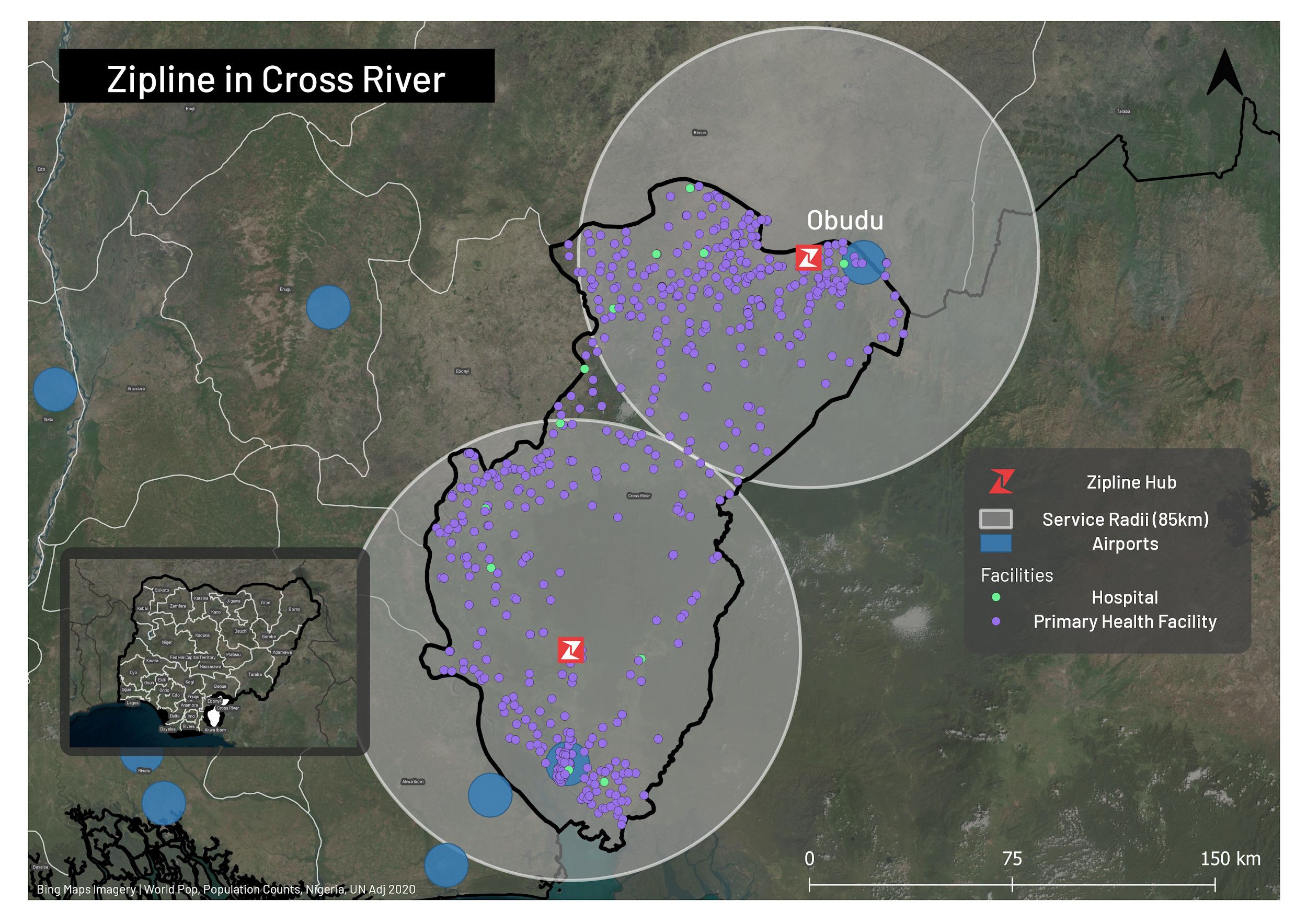 20
Assuming a no-ﬂy zone radius of  10km at airports
Zipline proprietary & conﬁdential. © 2021 Zipline International Inc. All rights reserved.
Sample Use Cases: Vaccine Distribution
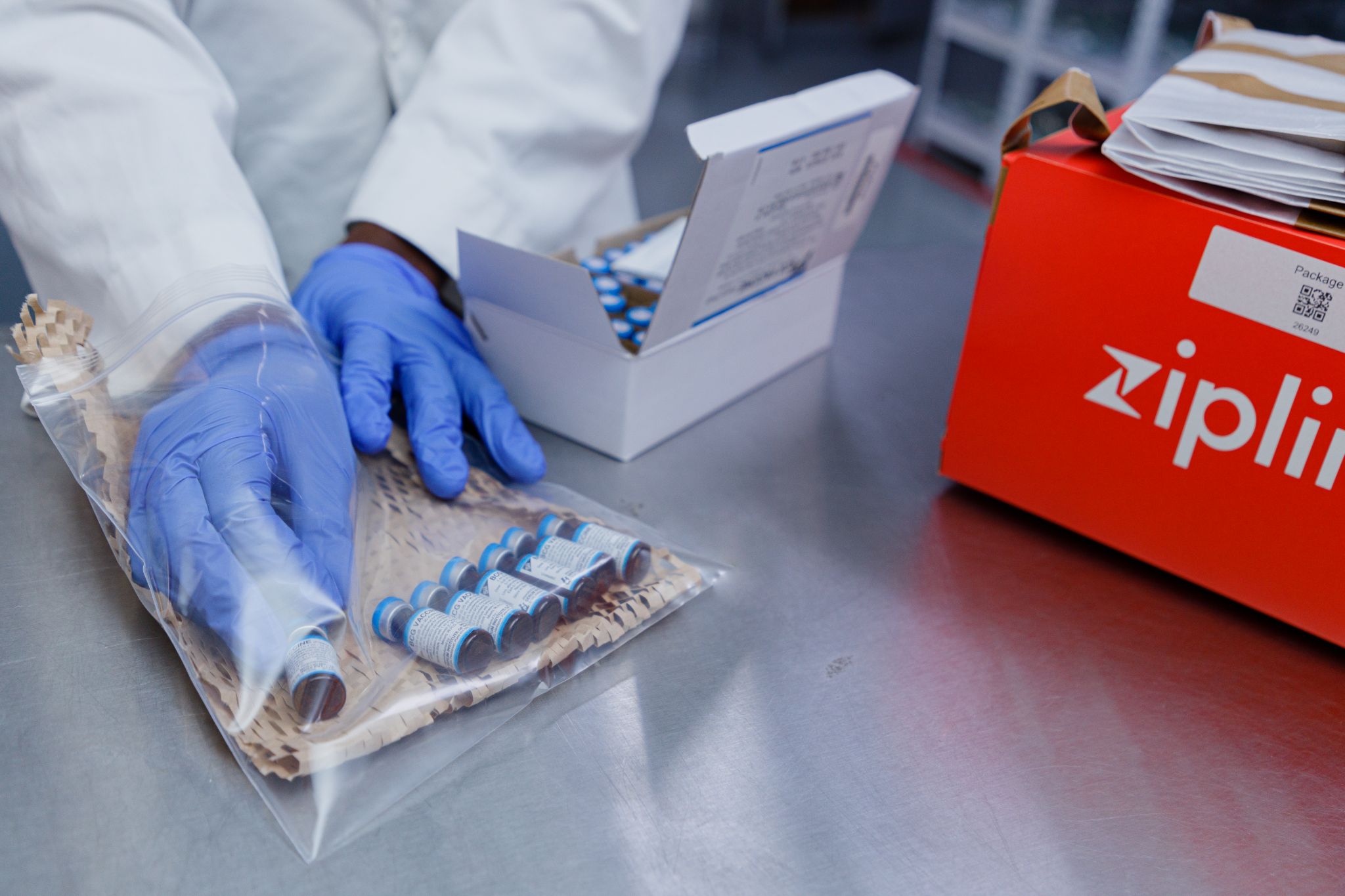 Up to 20% 
Increase in doses administered
Up to 15%
Increase in vaccine availability
> 33.2%
Reduction in CCE costs
> 96% 
Reduction in health personnel cost on supply chain activities
[Speaker Notes: Sole Supply in Rural Communities:  In remote rural areas which are often difficult to reach, Zipline will solely supply vaccines to these areas with drones ensuring the availability of vaccines at every ward.   
Vaccine Stock Outs and Exceptions -Studies show  a third of missed vaccination opportunities are due to stockout of vaccines at the health facility. Zipline’s just in time delivery will ensure that health facilities always have stock available to serve patients.
Supplement (or Substitute) Cold Chain Infrastructure -  Zipline can be a cost efficient alternative for facilities who currently do not have cold chain infrastructure or those that may need replacement by delivery vaccines on-demand.]
Sample Use Cases:Medical Products
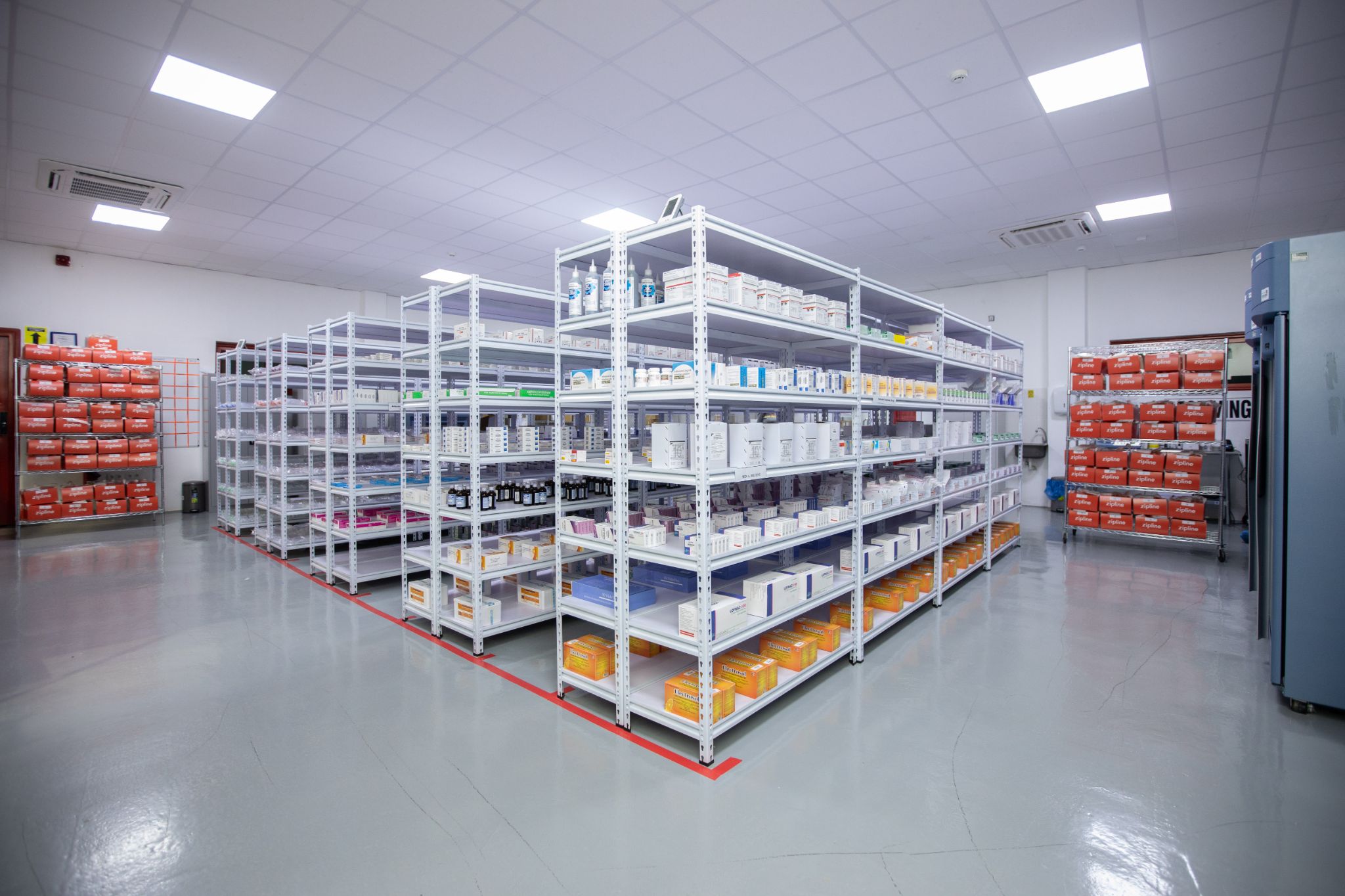 Up to 100% 
Reduction in emergency resupply costs
Up to 99%
Increased availability of medicines
> 90%
Decrease in product wastage
> 95% 
Increase in patient satisfaction rate
[Speaker Notes: Effective and Rapid Distribution of Rare Products - Scarce products which can be challenging to distribute equitably can be centralized at Zipline’s hub and supplied on-demand to health facilities ensuring the availability of the products across different levels and categories of facilities.

Exception Management - Stock-outs can sometimes lead health facilities to overstock an item in the next replenishment, which risks more drugs expiring before they are used. Zipline can support by driving stockouts to <1%, ensuring that products are always available. 

Tracking & Traceability - Live Consumption Data -Zipline unit level tracking generate real time consumption data which can improve forecast accuracy.

Chronic Care Management- In chronic patients who are more stable, Zipline can support remote care by delivering products either directly to patients, via churches, community centers or wherever access does not pose a problem to patients.]
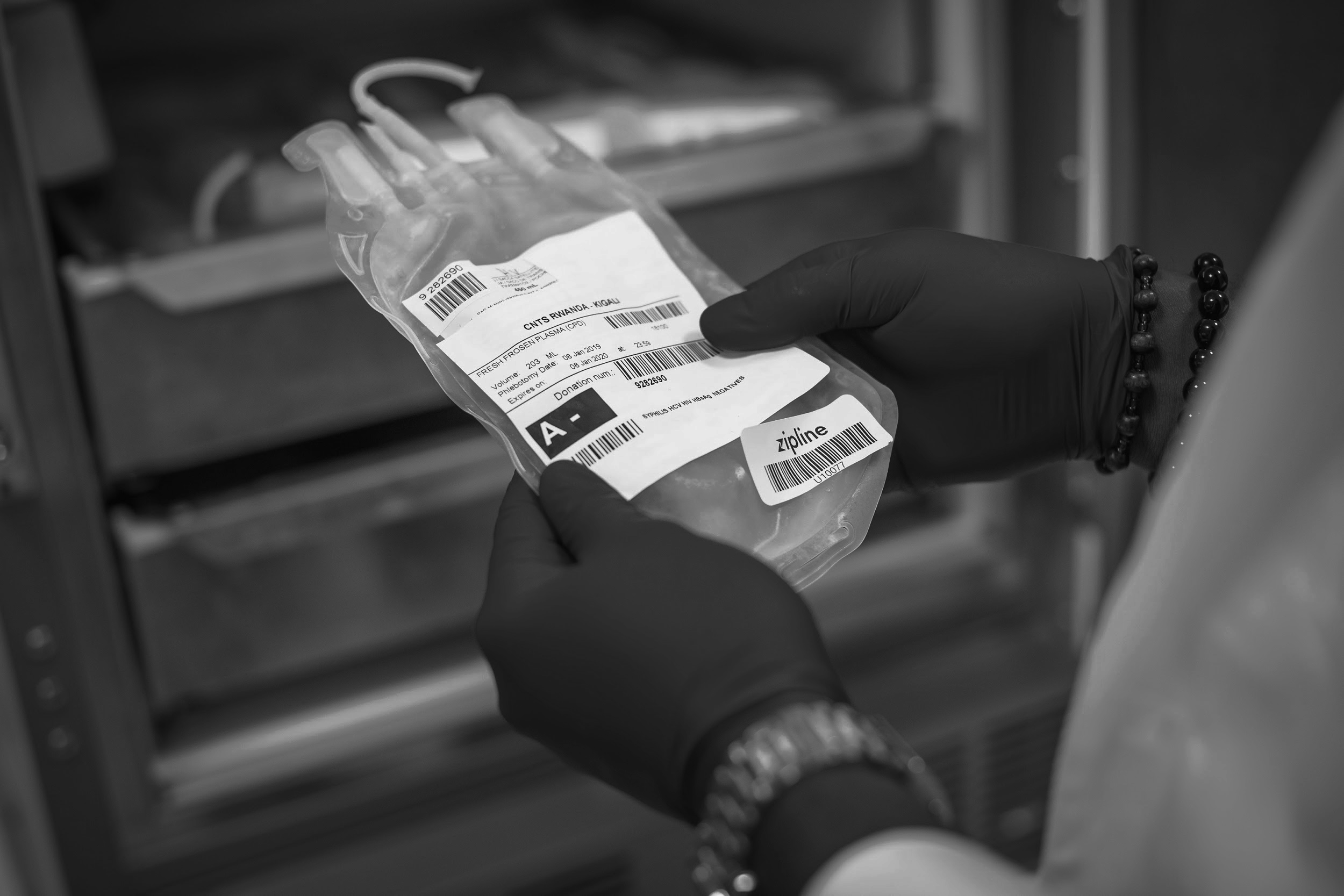 Sample Use Cases:Blood Products
Up to 5% 
Efficiency gain in blood inventory allocation
Up to 10x
Expansion of treatment options for hospitals
> 99%
Reduction in stockouts
> 99% 
Reduction in expiries
[Speaker Notes: Managed, On-Demand Distribution - Safety stocks required at transfusing facilities can be reduced significantly because the just-in-time service ensures that products are delivered just when it is needed. We estimate that this will provide an additional 1-5% efficiency gain in inventory allocation. 

Cold Chain Advantage & New Treatment Options - Some blood products require specialized storage, such as freezers, incubators and agitators. Delivering on-demand allows products to be used immediately without storage. This also enables new treatment options for facilities who previously could not order due to lack of storage. 

Inventory Management & Efficiency- Centralizing  stock allows for application of FEFO (First Expiring, First Out) en masse which will ensure that virtually 0% of products expire while simultaneously increasing satisfaction rates.]
What Is Our Health Impact?
Increased Product Availability


Zipline’s on-demand service ensures products are readily available at health facilities.
Improved Service Delivery and Utilization

The increased availability equips healthcare providers to deliver care effectively. It also promotes patient trust in the healthcare system which influences healthcare utilization.
Improved Patient Outcomes

Improved service levels and utilization positively affect patient health outcomes. It increases the health system’s responsiveness to preventable deaths that would have been exacerbated due to low service utilization and limited product availability.
Ecosystem Development: Growing Drone & Supply Chain Expertise
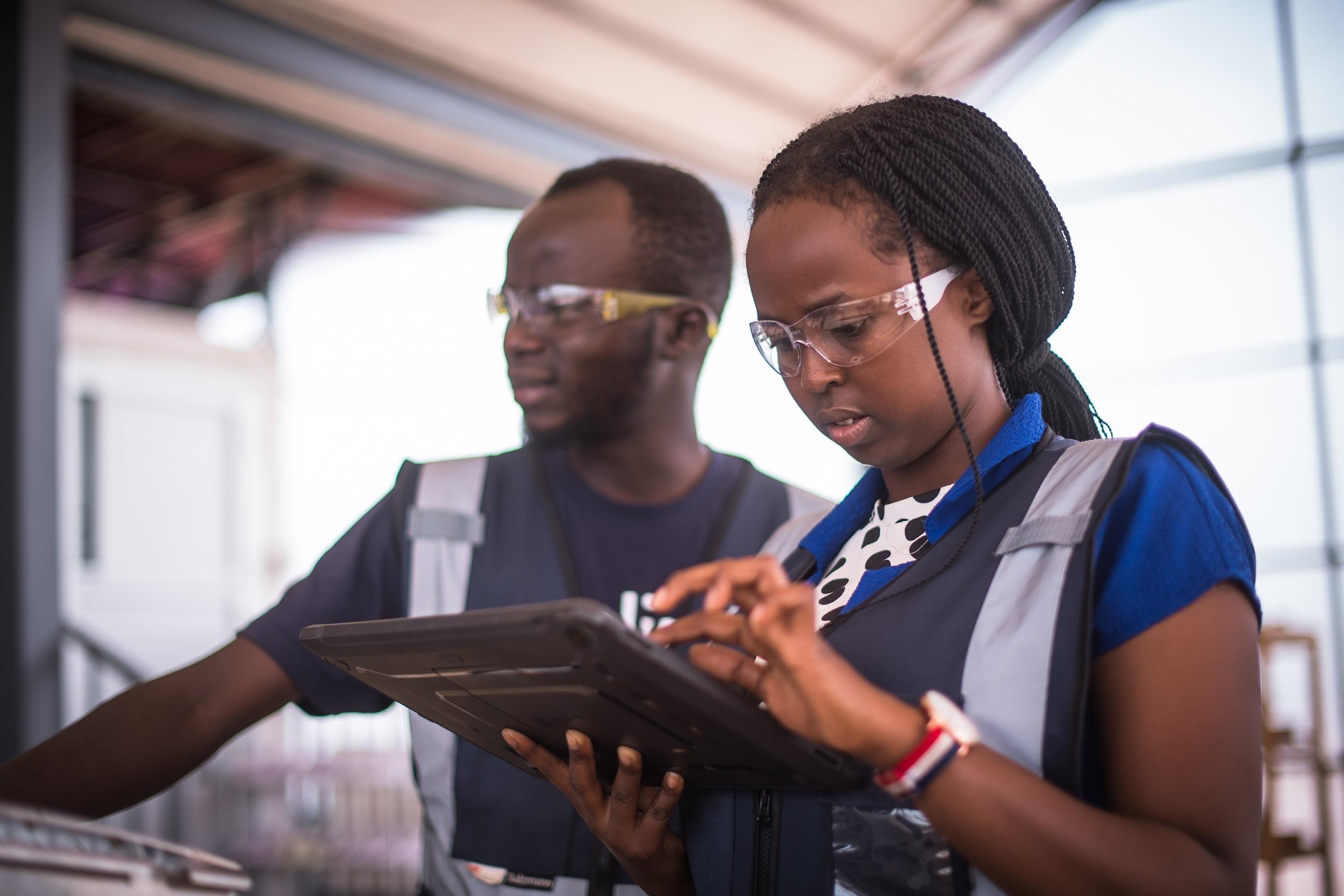 Economic Benefit
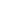 100%
Local talent will manage and learn from cutting-edge technology and health system innovation
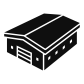 >$1.5M
Invested in infrastructure and equipment
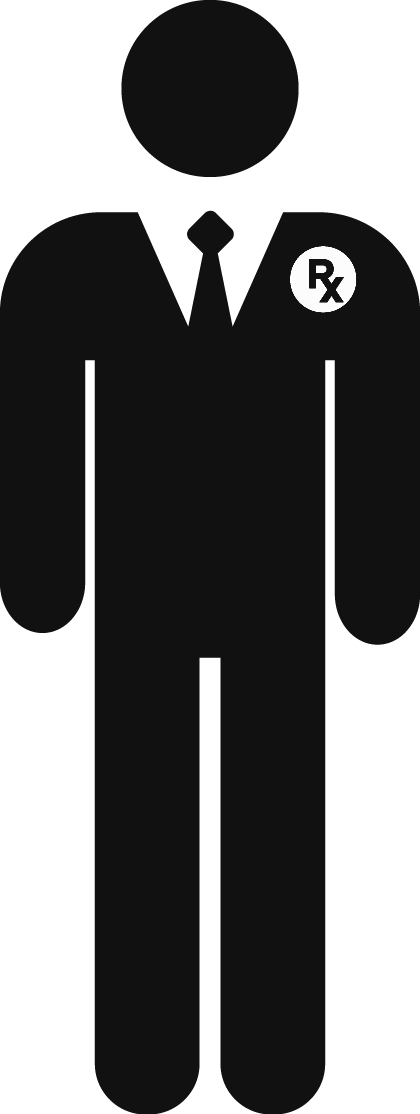 2x

 multiplier effects with its spending on housing, food service vendors, and partnership with  local suppliers that creates opportunities to improve the economy.
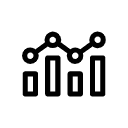 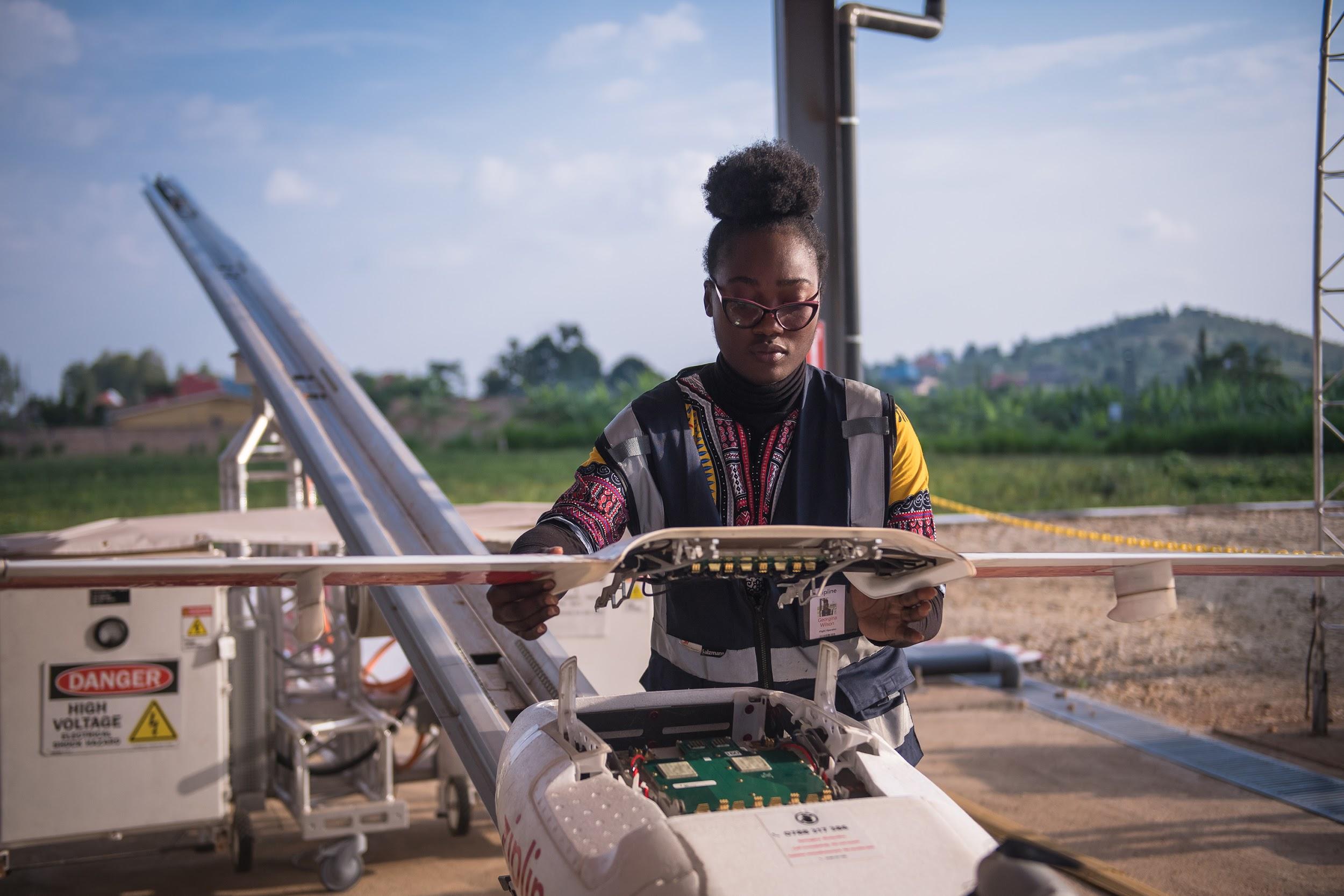 Technical Knowledge Transfer
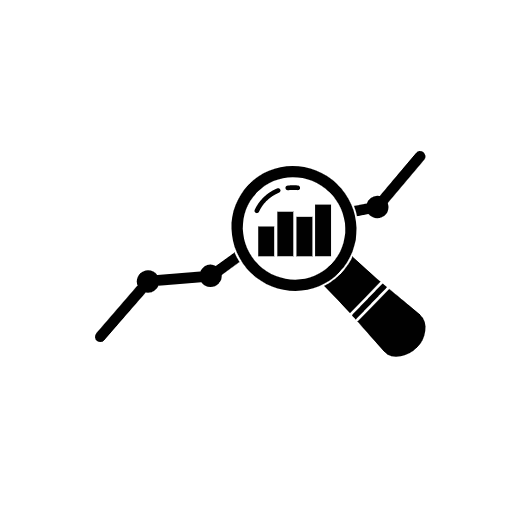 Increased collaboration with international partners, donors, and tech companies
Development of specialized skills because drone technology is an emerging field
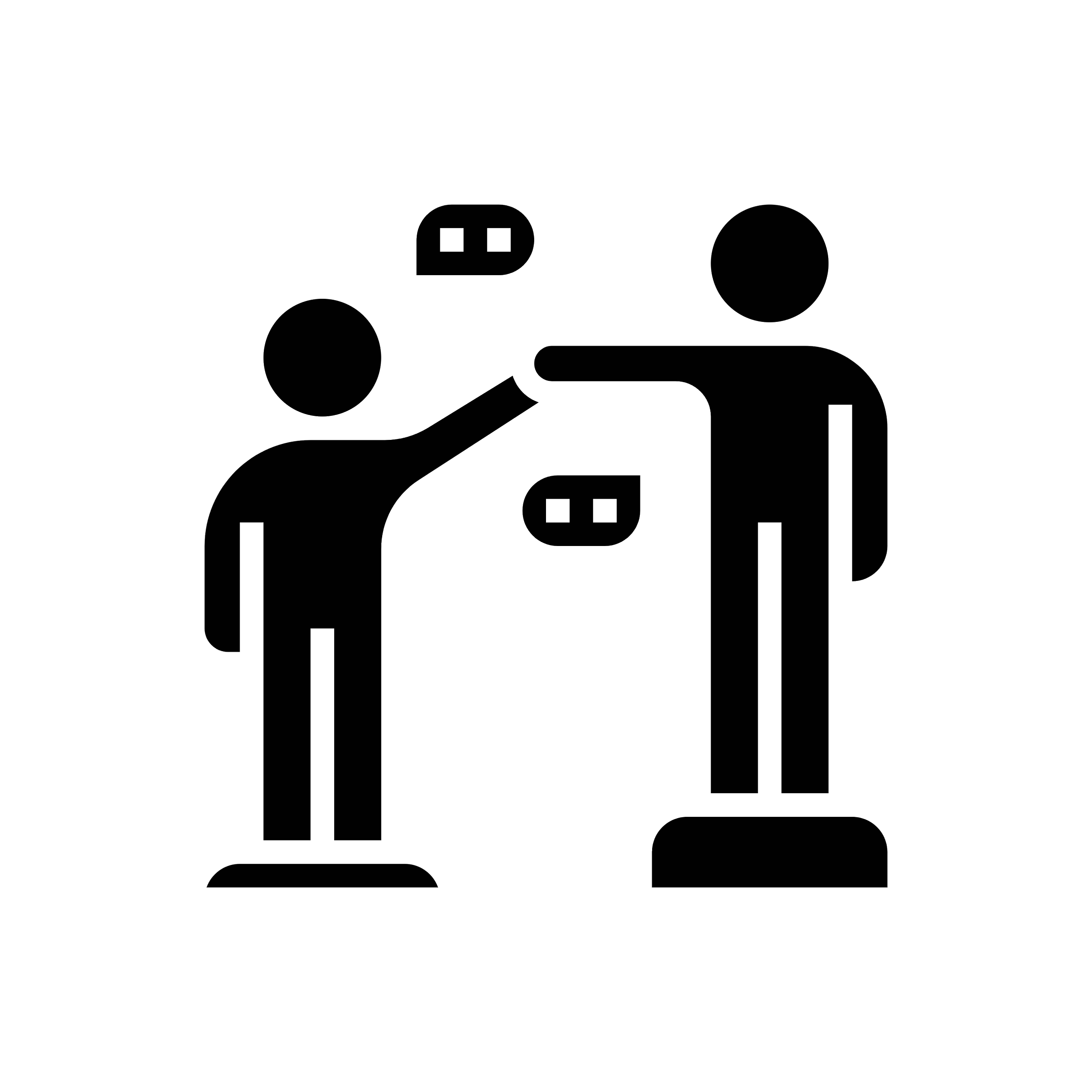 23
Zipline proprietary & confidential.  © 2021  Zipline International Inc.  All rights reserved.
WHAT DOES THE FUTURE LOOK LIKE
USE CASES ACROSS AFRICA
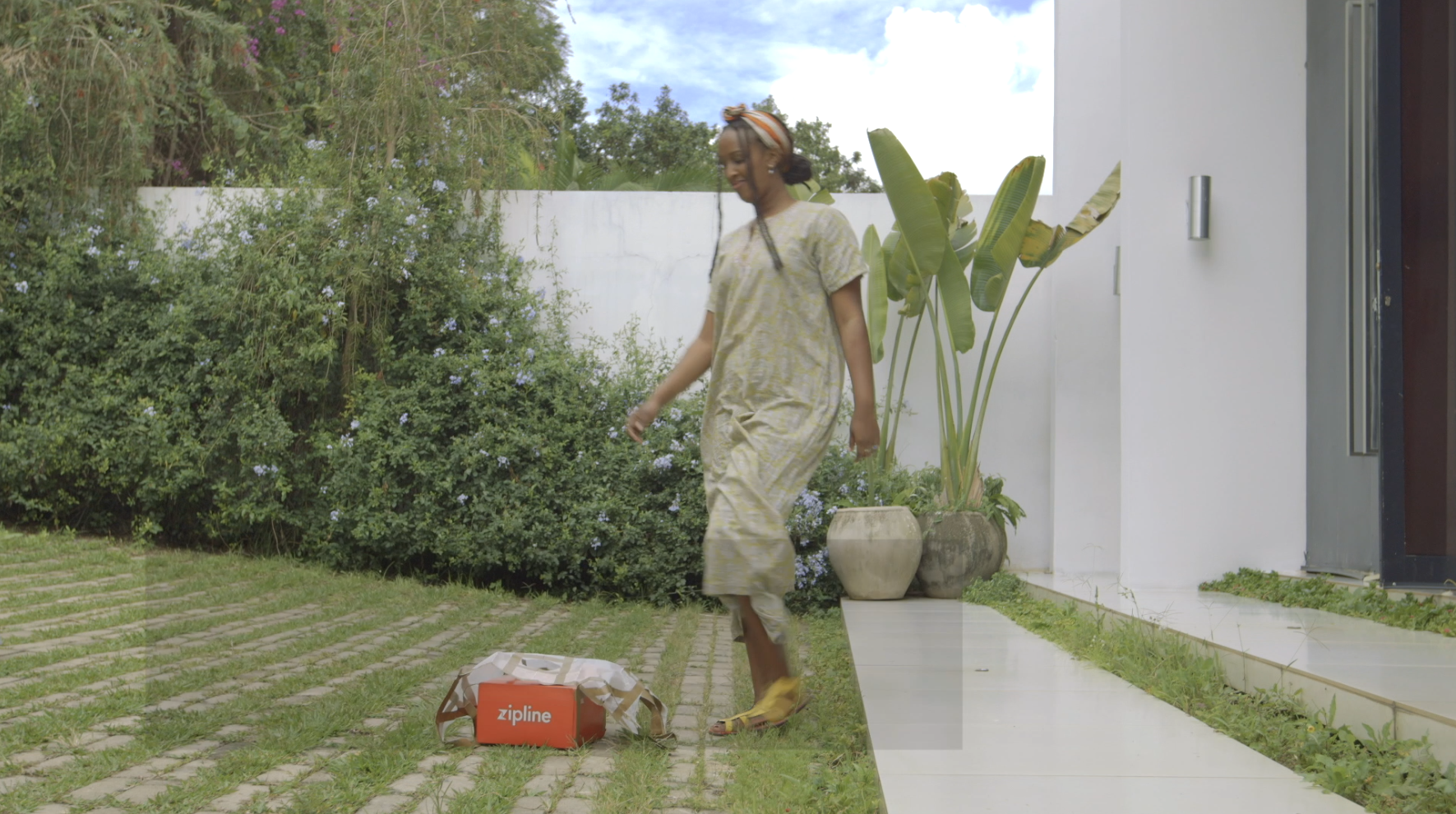 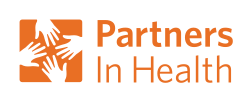 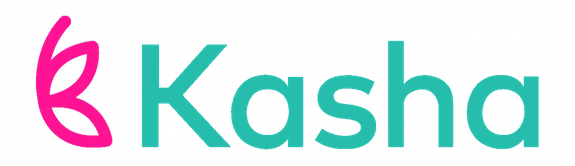 HOME DELIVERY
Getting Care Closer To Home
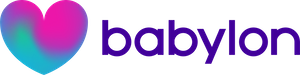 Recipients where we see high impact:
Patients with long-standing chronic disease (Cancer, Diabetes, Hypertension, etc..)
Mobility challenged patients (Aged, living in the rural area) with difficulty of traveling long distances for medical products refill.
There is a huge time cost to one’s healthcare. Receiving care faster leads to fewer comorbidities that may arise, leading to healthier patients and a more efficient healthcare system.
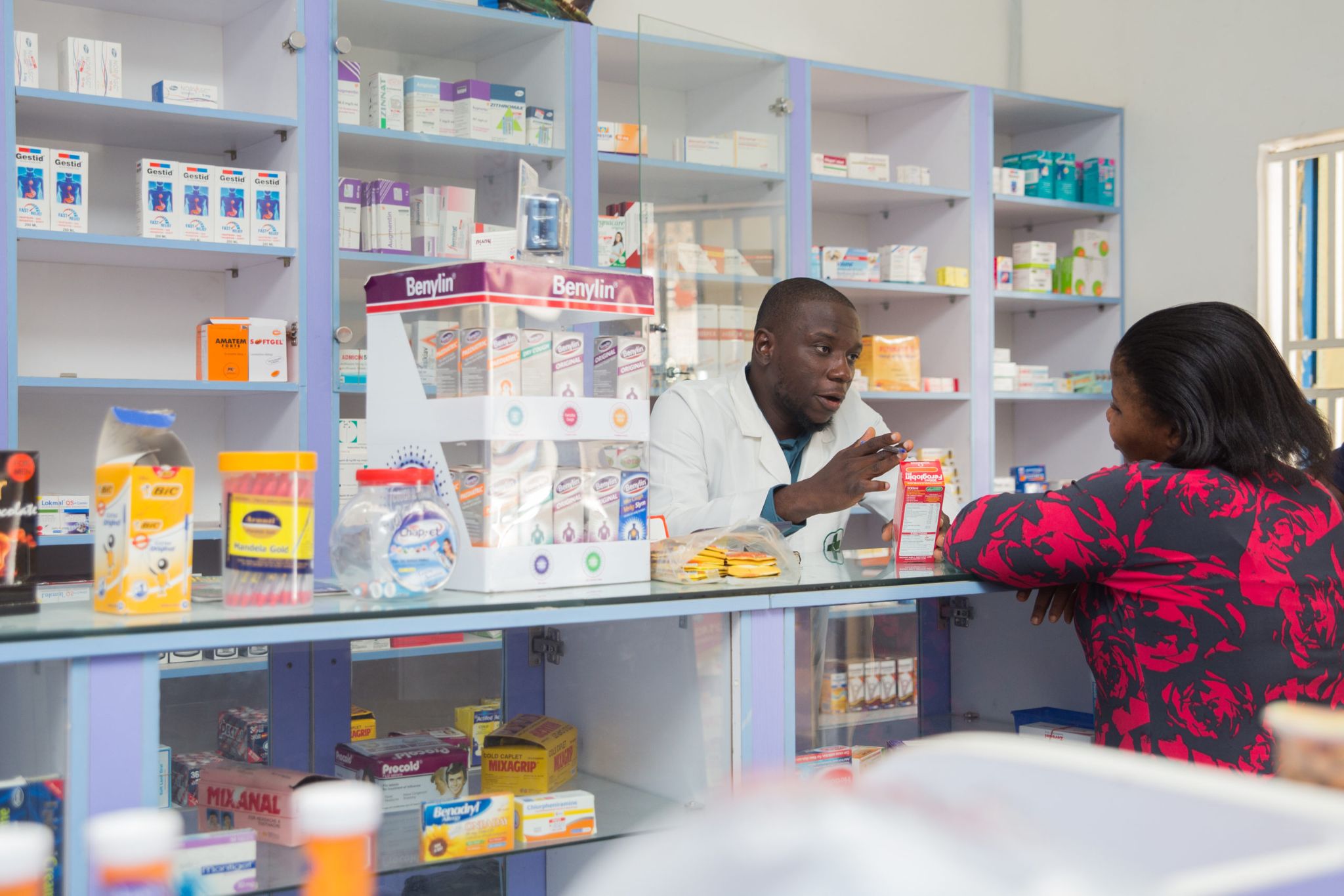 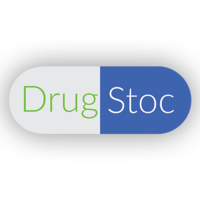 Managed Pharma Supply
Centralized Inventory & Distribution
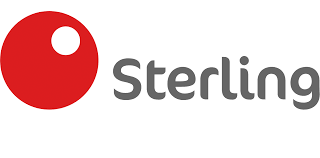 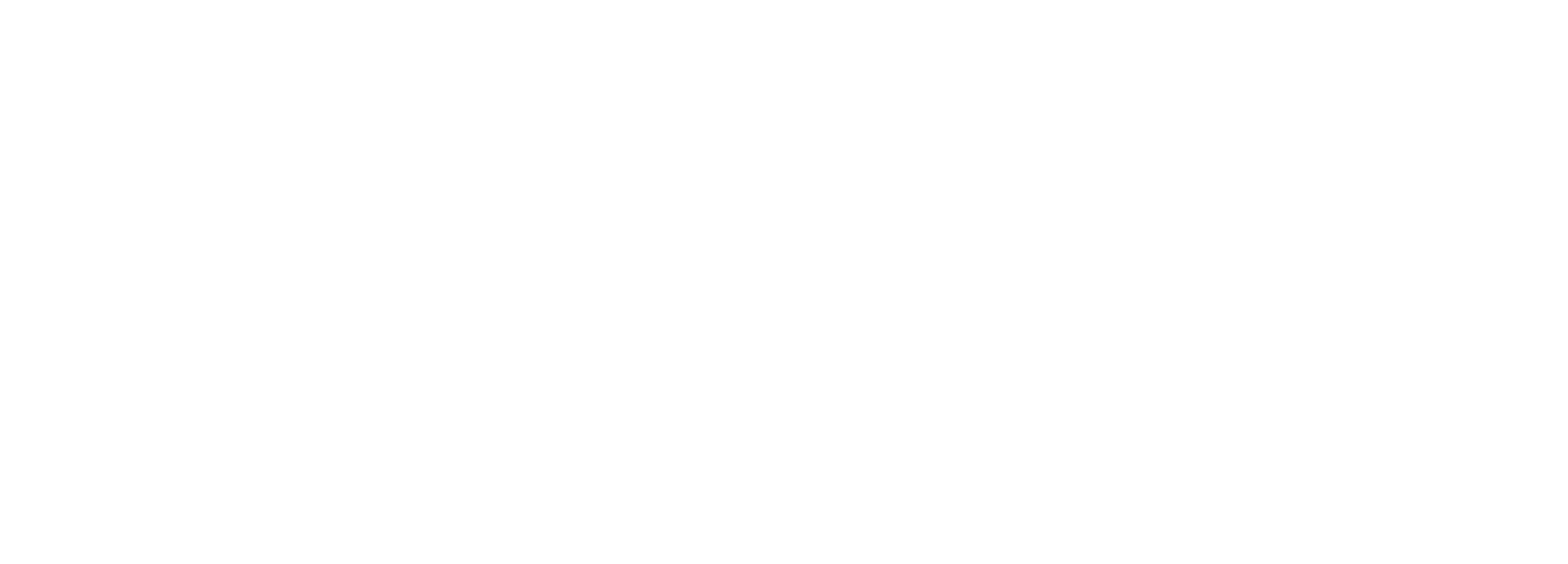 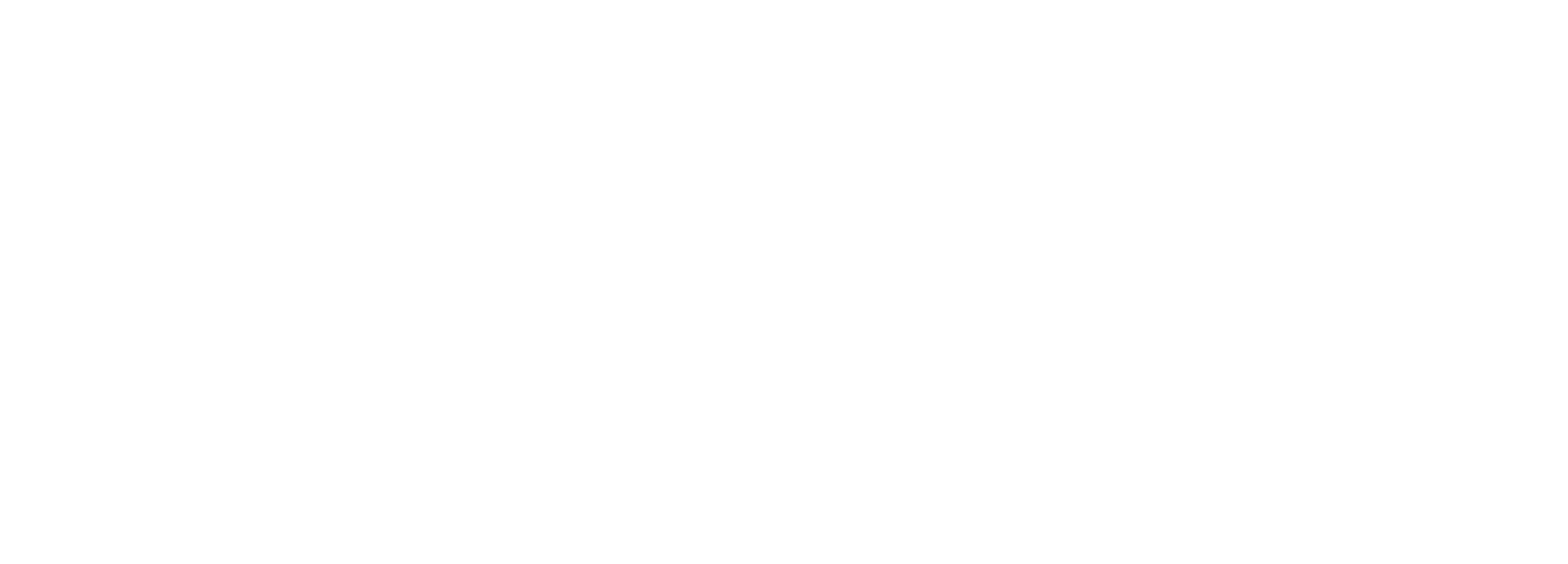 New players like Drug Stoc are starting to move that pharmacies and be run significantly more efficiently by managing their inventory better. Zipline could partner with these organisations to amplify the effects of centralized inventory to ensure pharmacies always have stock on hand whilst also improving revenue collection and management
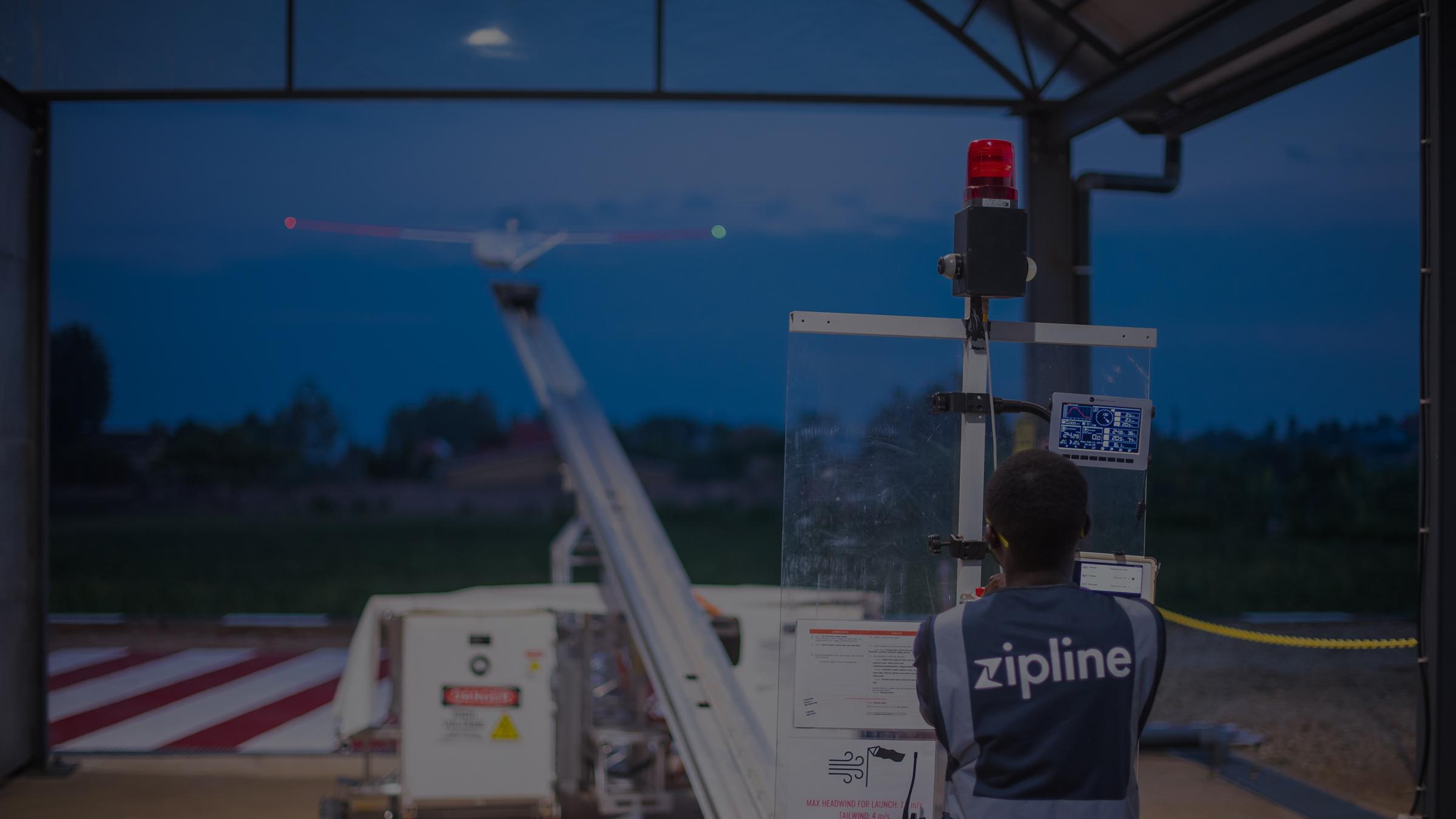 Thank you!

Daniel Marfo
Zipline Nigeria
daniel.marfo@flyzipline.com
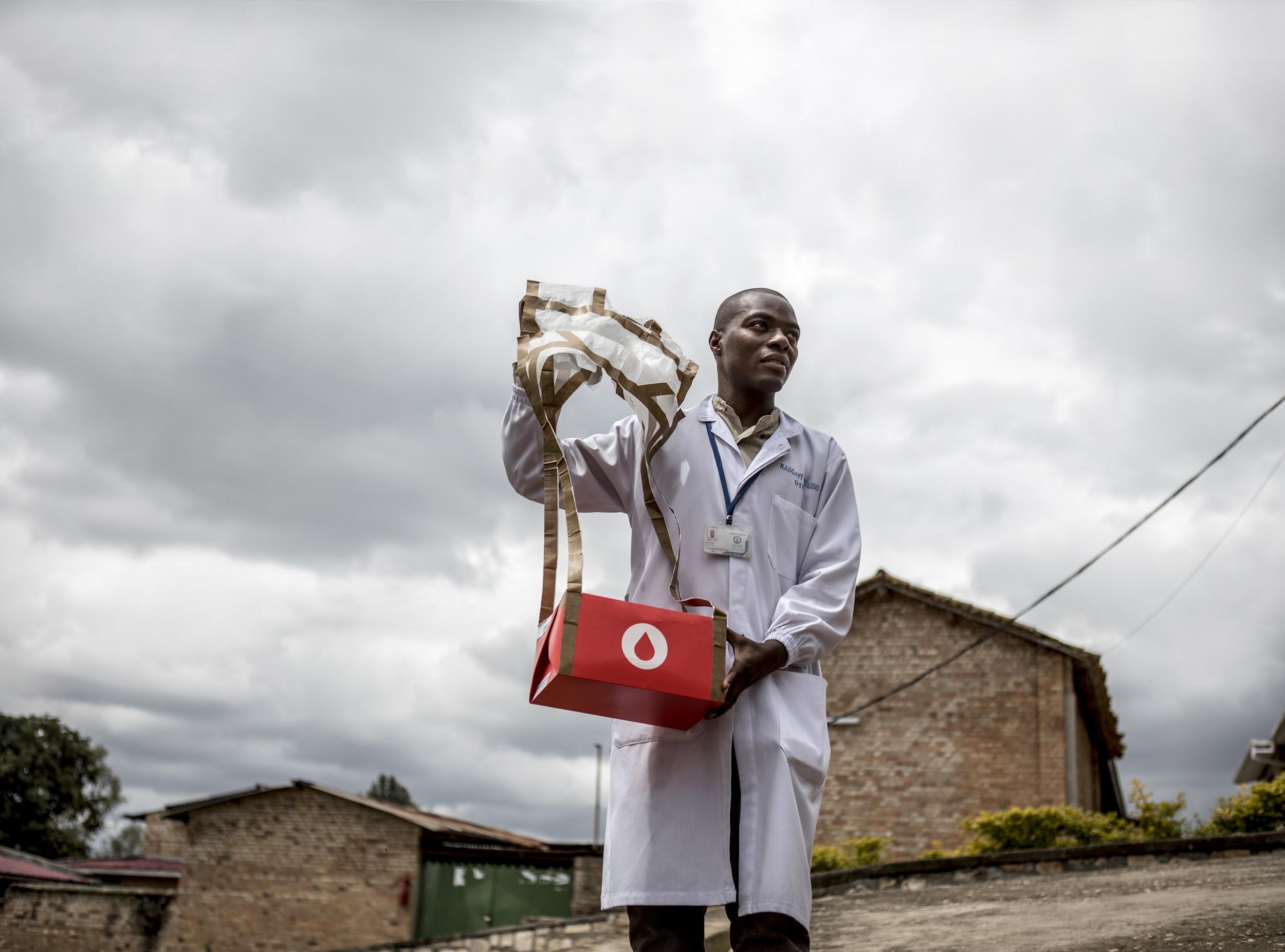 Someone gets a Zipline delivery every 4 minutes
Zipline is the world’s only last-mile aerial logistics company delivering medical commodities at national scale, every day.
28